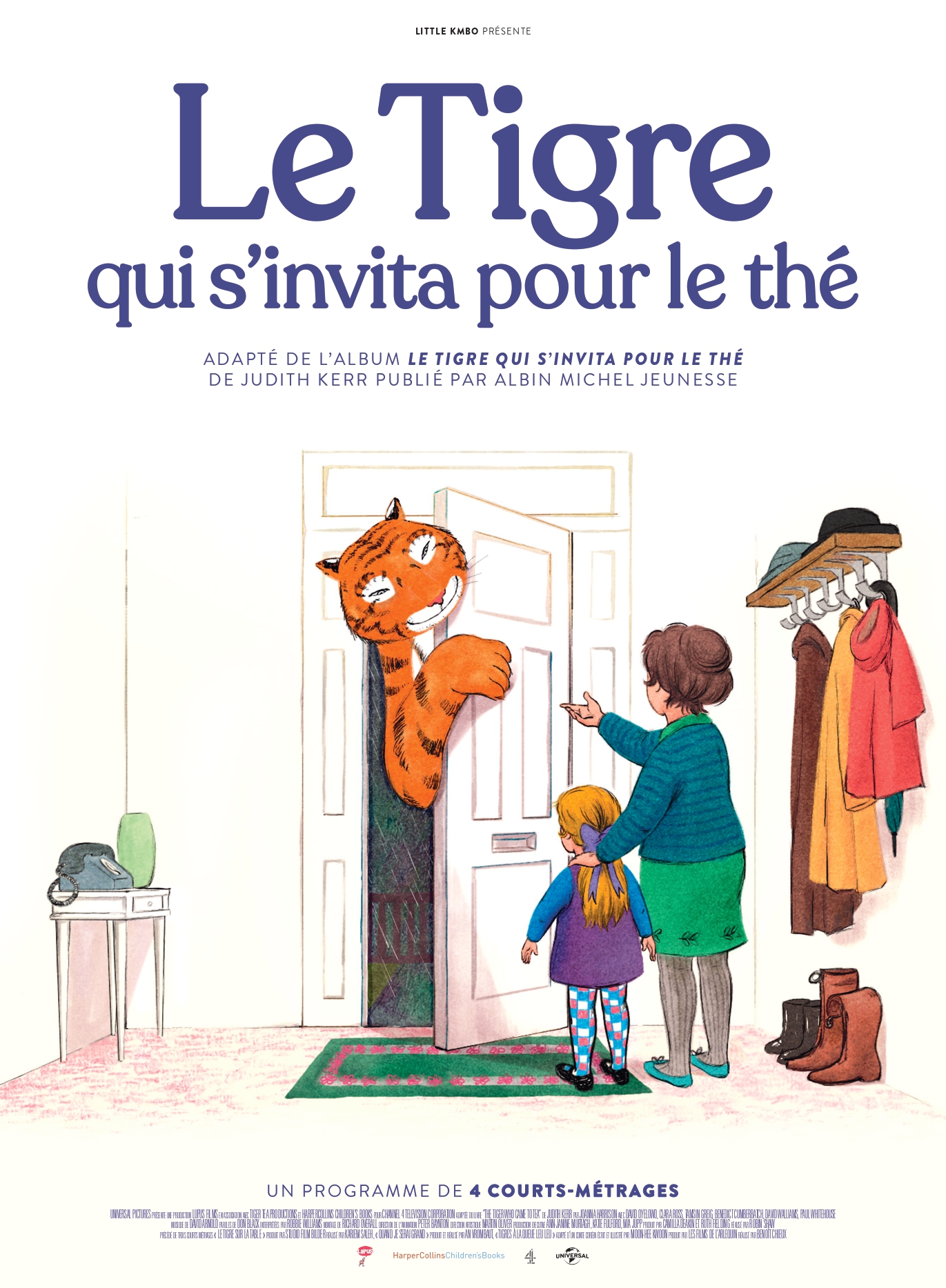 Ciné jeu
Où se cache notre petit tigre?
Sur le verre
Sur l’assiette
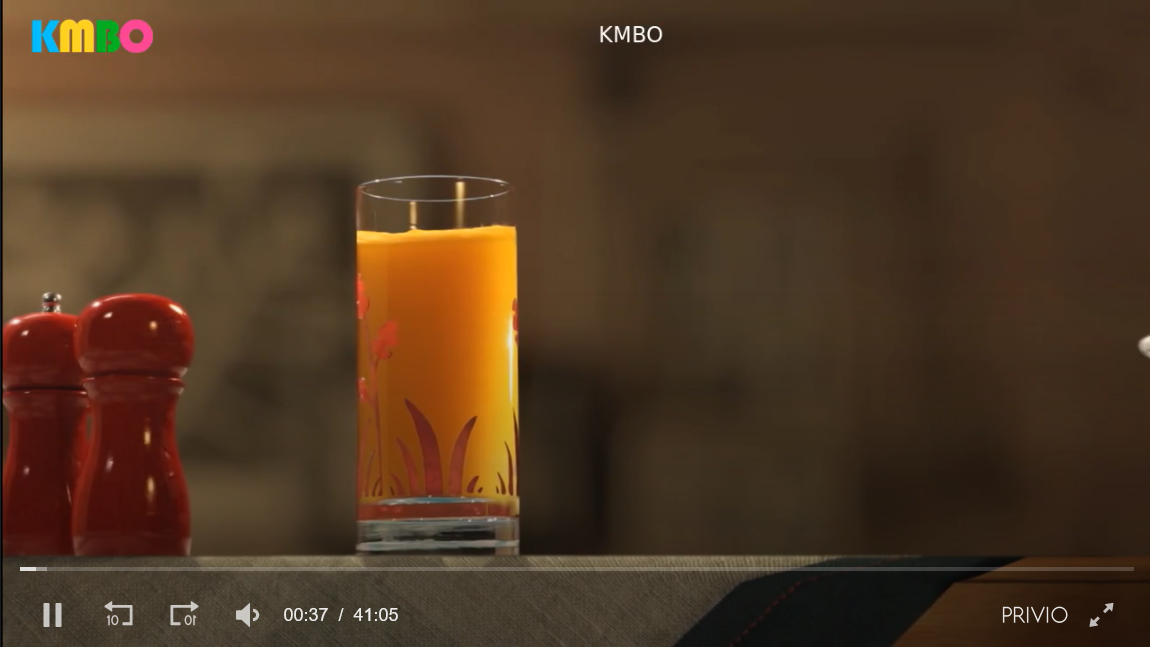 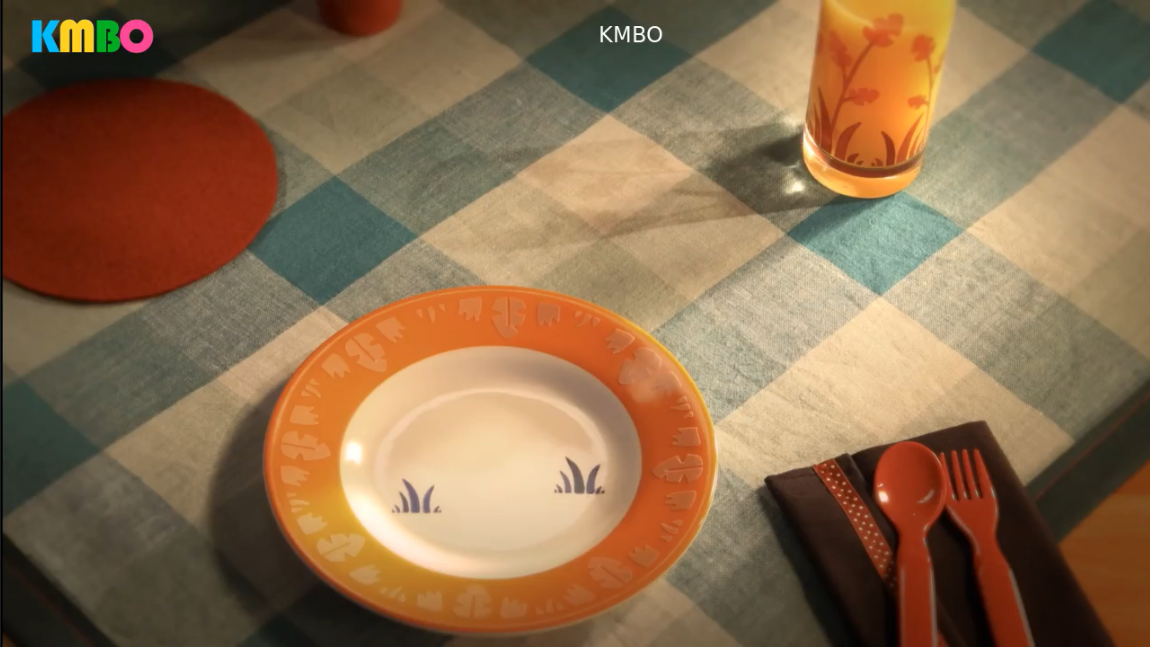 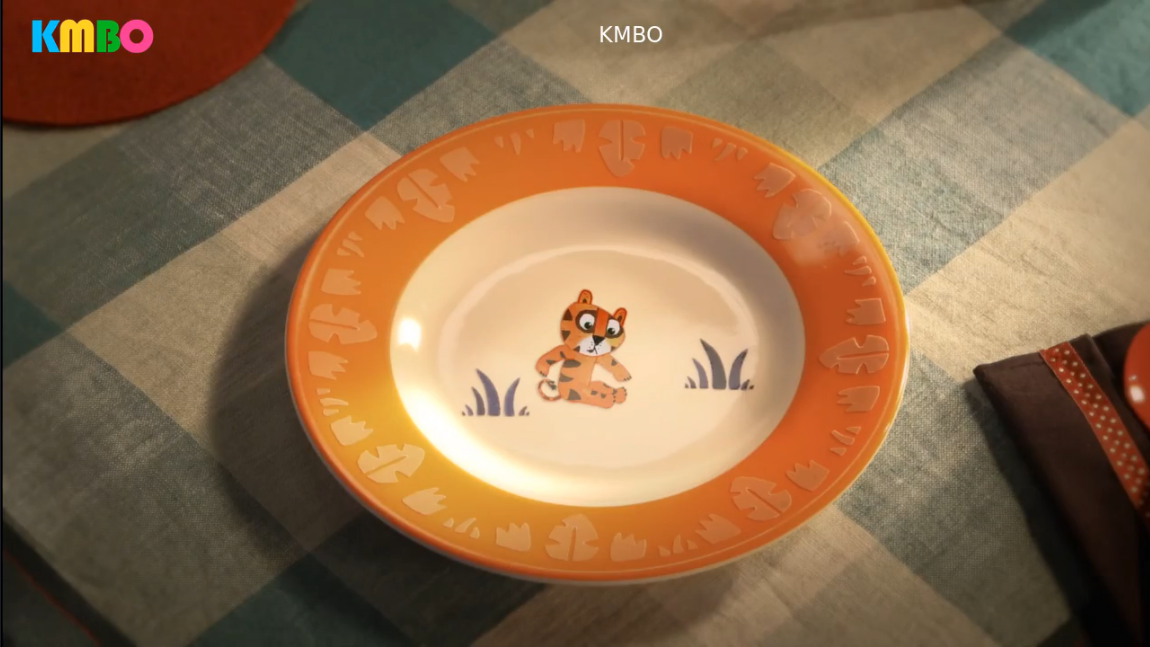 Le tigre est dessiné sur l’assiette
Avec quoi notre petit tigre affamé se régale?
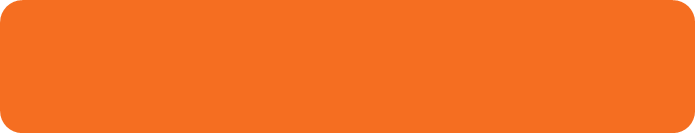 Des carottes et des brocolis
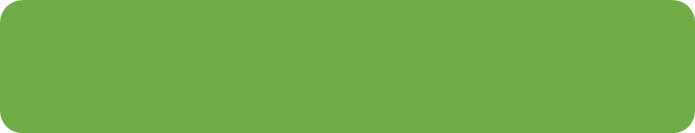 De pâtes bolognaises
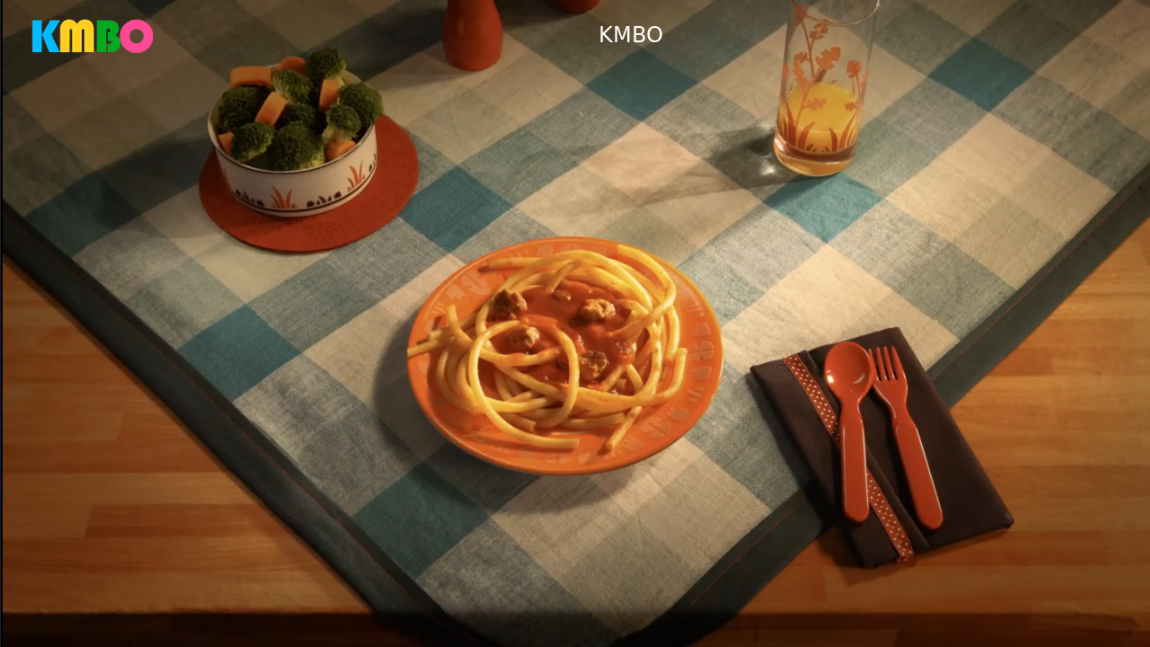 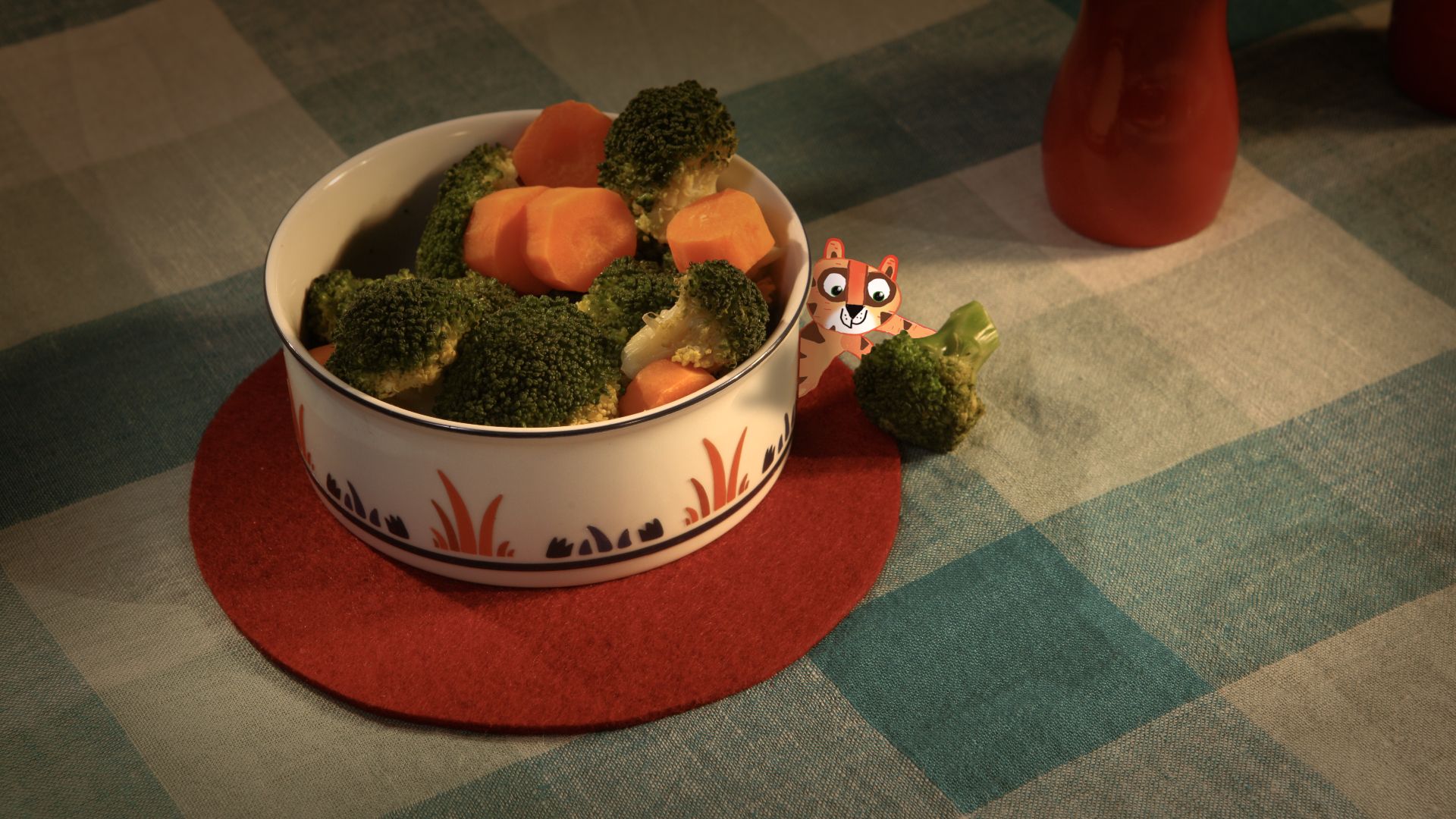 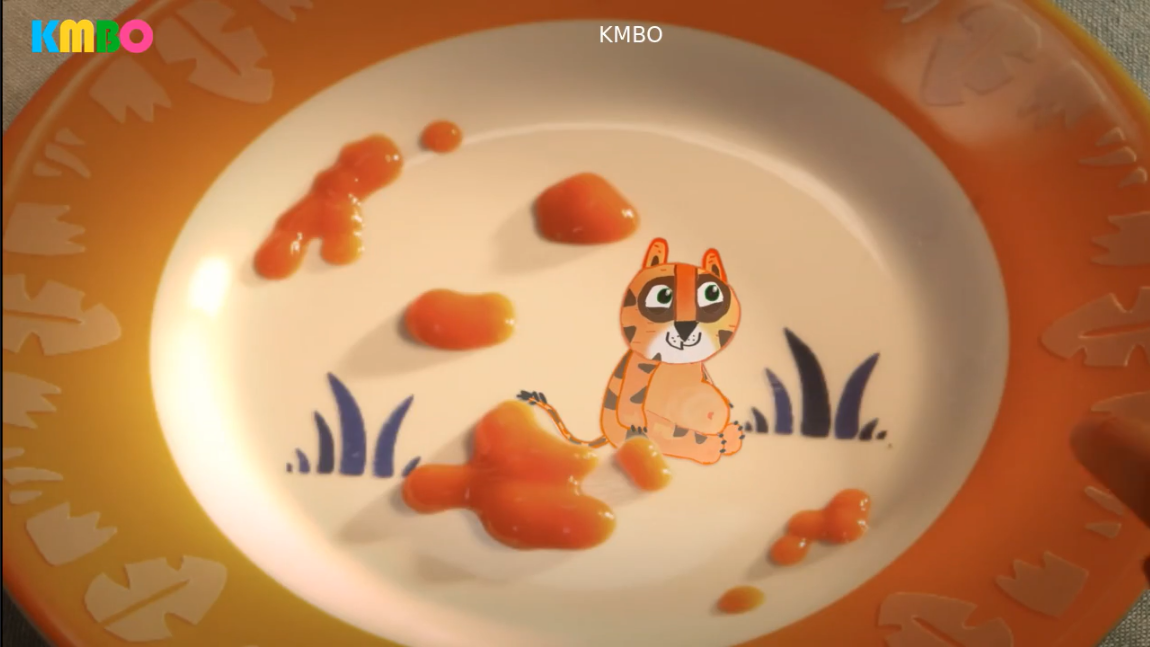 Le tigre se regale de pâtes bolognaises!
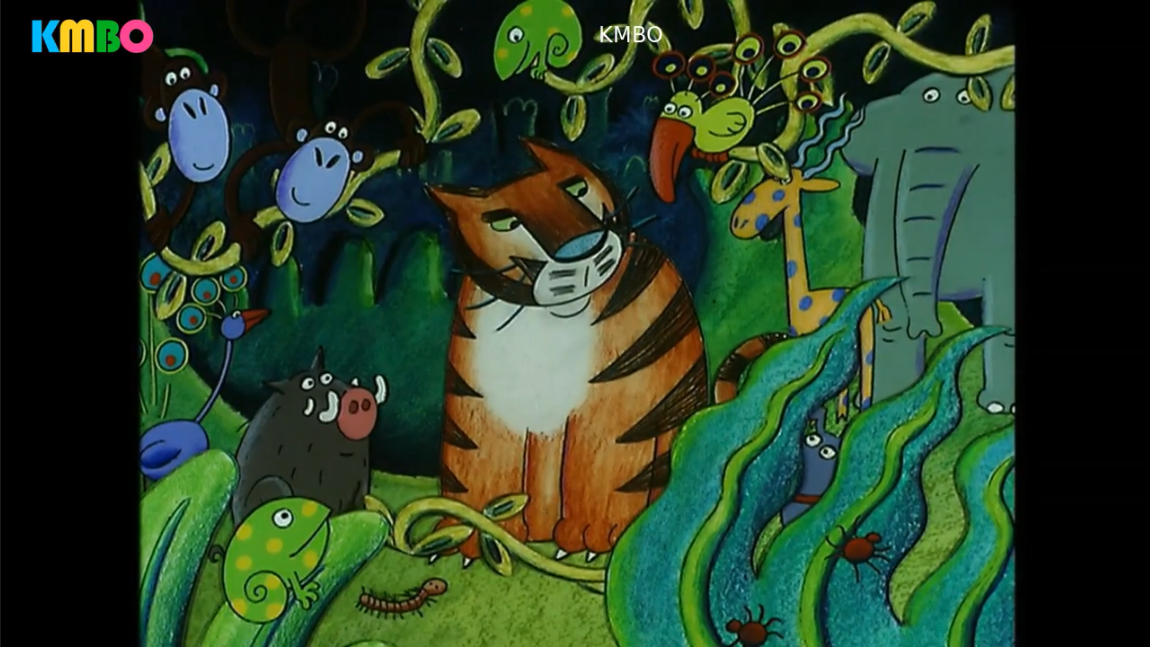 Vois-tu l’animal caché derrière les feuillages?
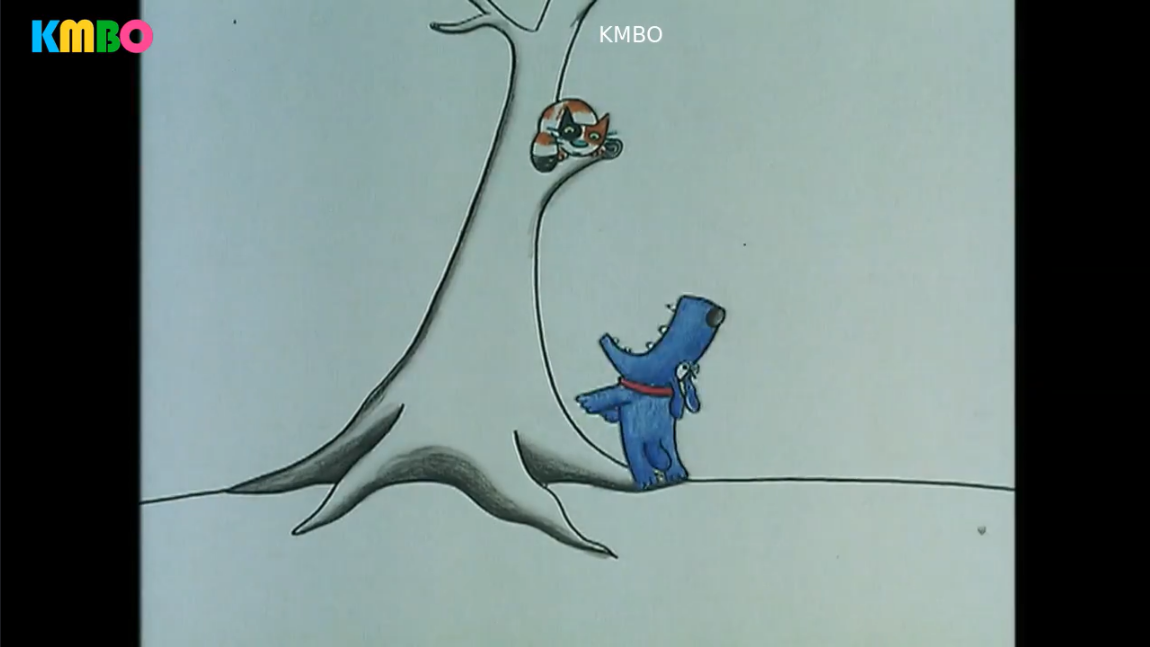 C’est le chien
Est-ce que notre petit chaton va devenir un tigre en grandissant?
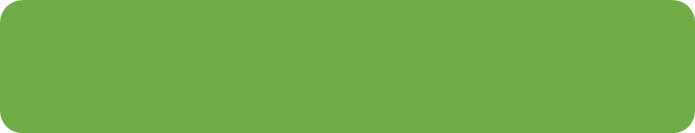 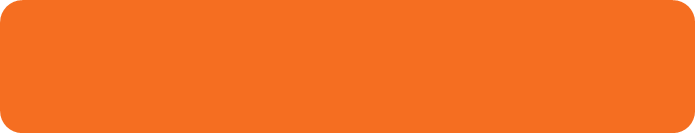 NON
OUI
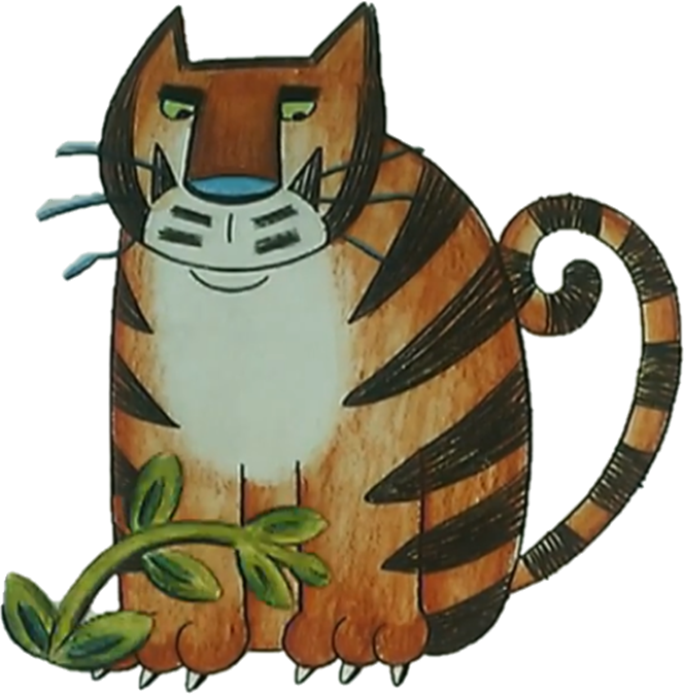 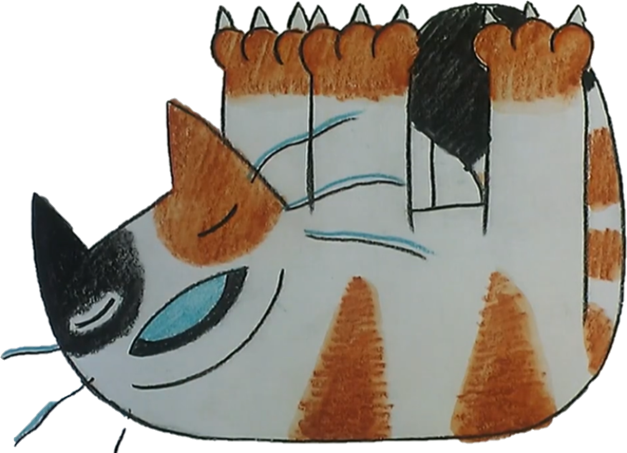 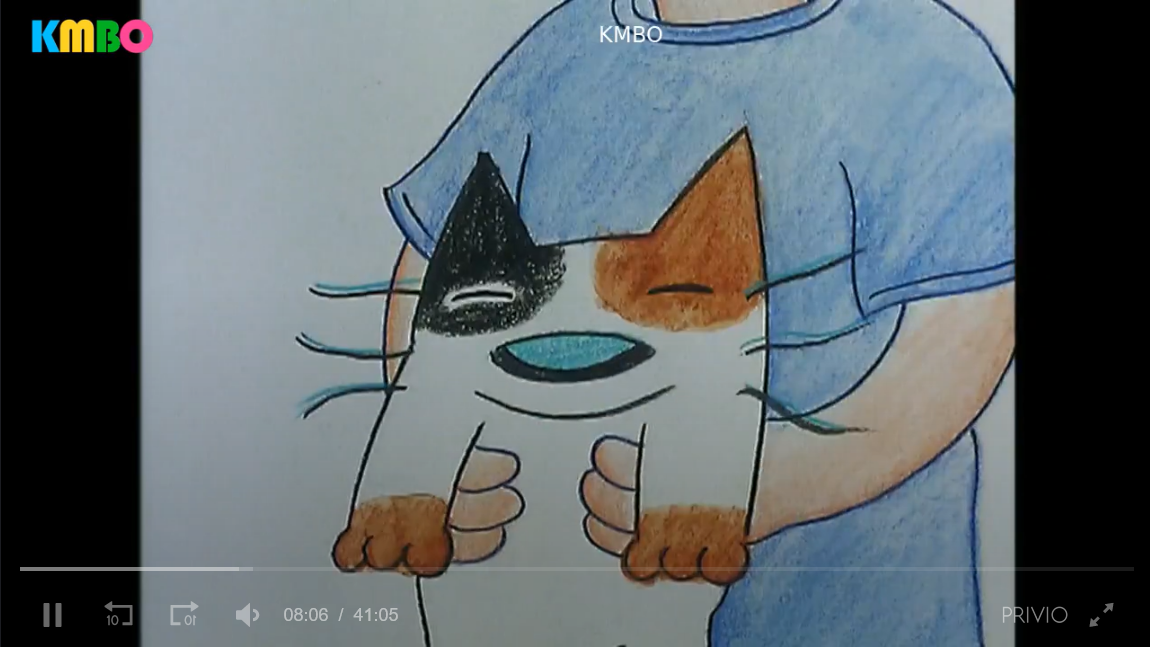 Il est devenu “le gros matou d’amour de quelqu’un”
La mère du petit garçon trouve qu’il est intelligent mais surtout très …
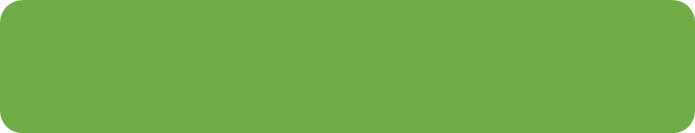 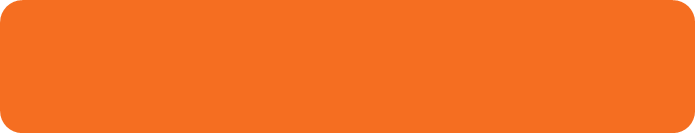 Paresseux
Gourmand
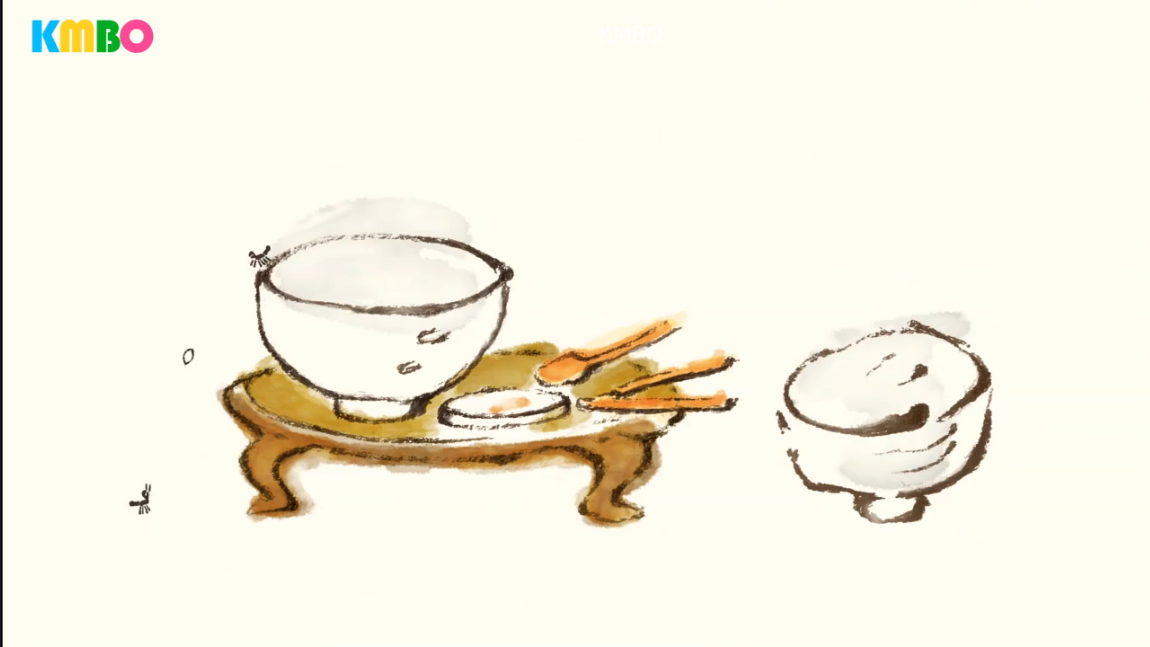 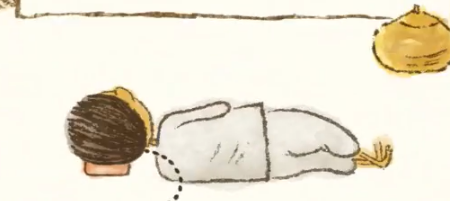 Ecoutons la maman au début de l’histoire
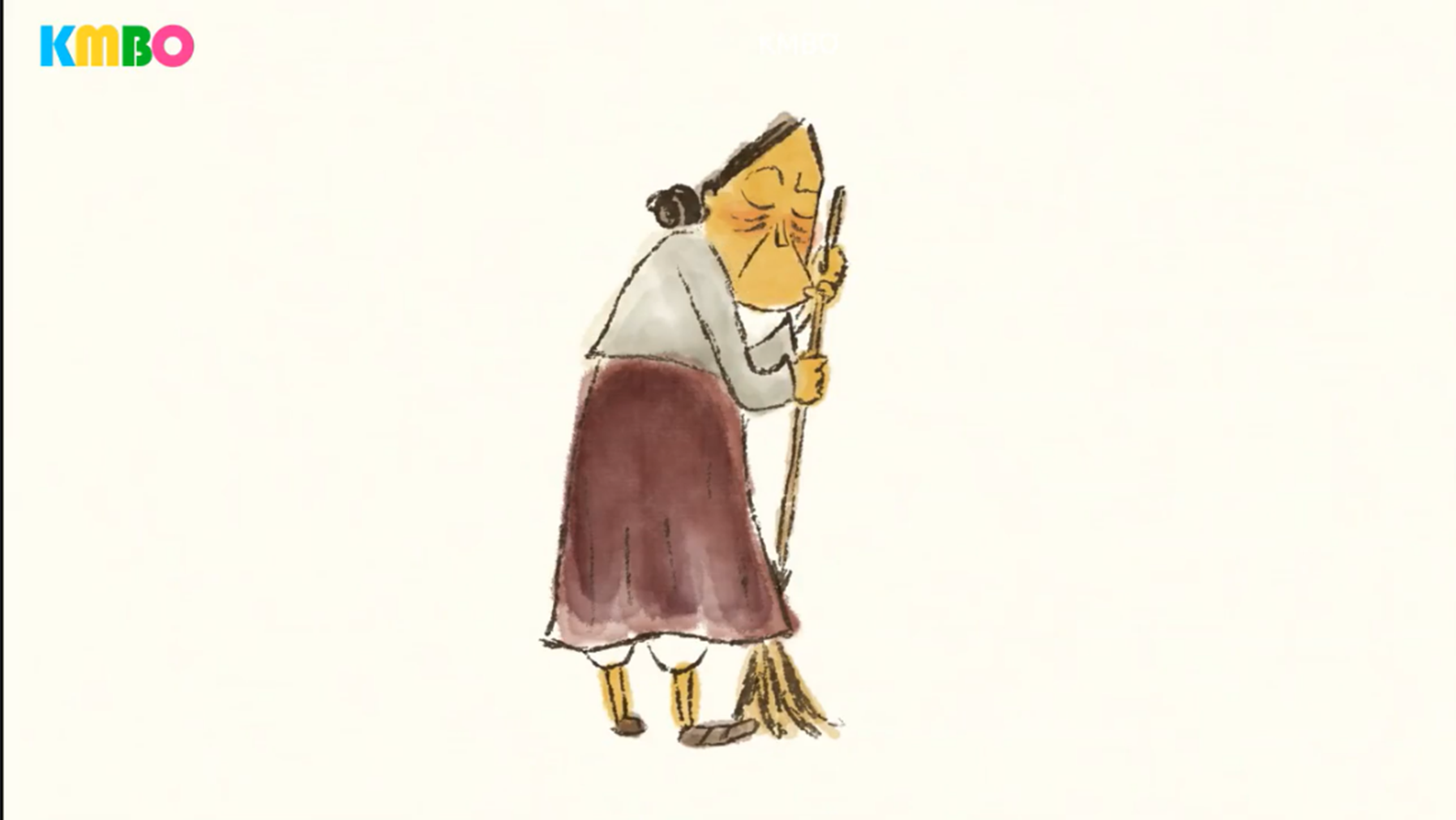 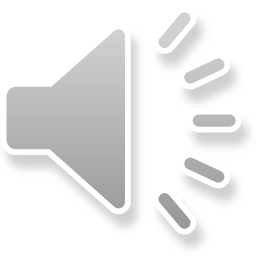 Avec quoi le garçon va remplir le trou?
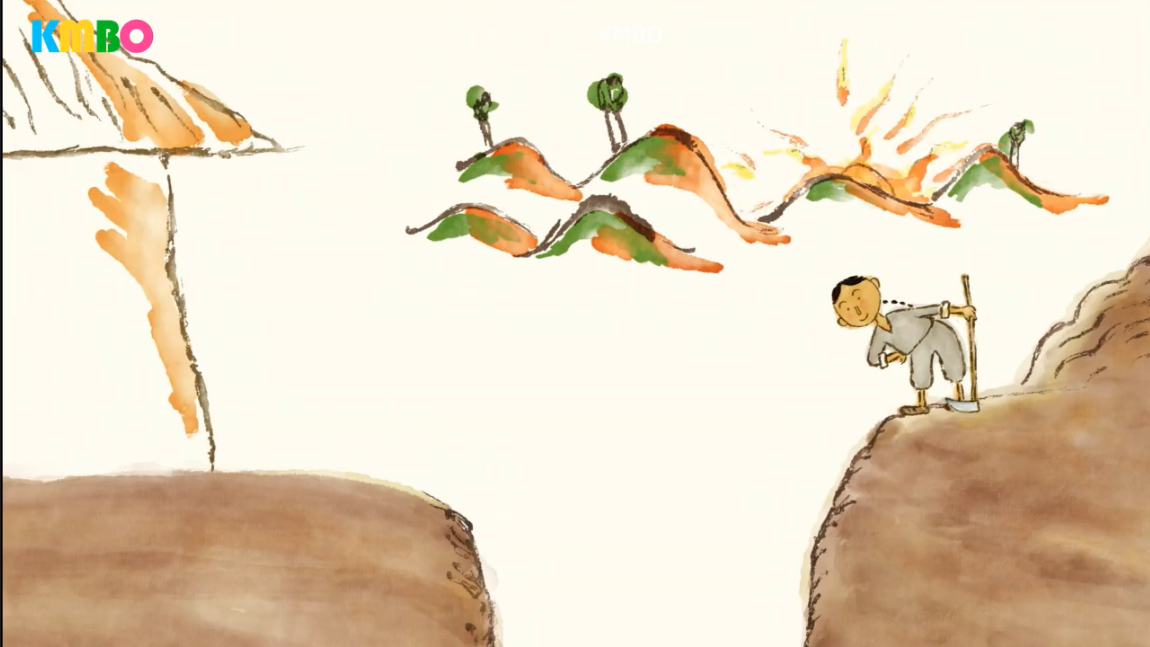 du caca !
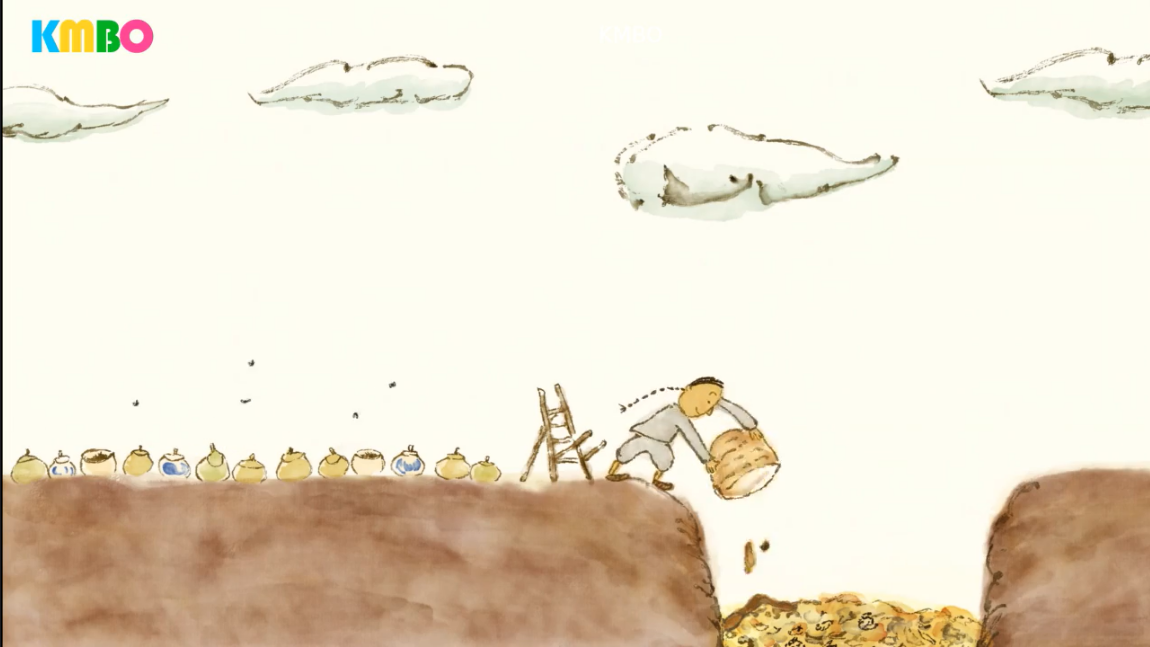 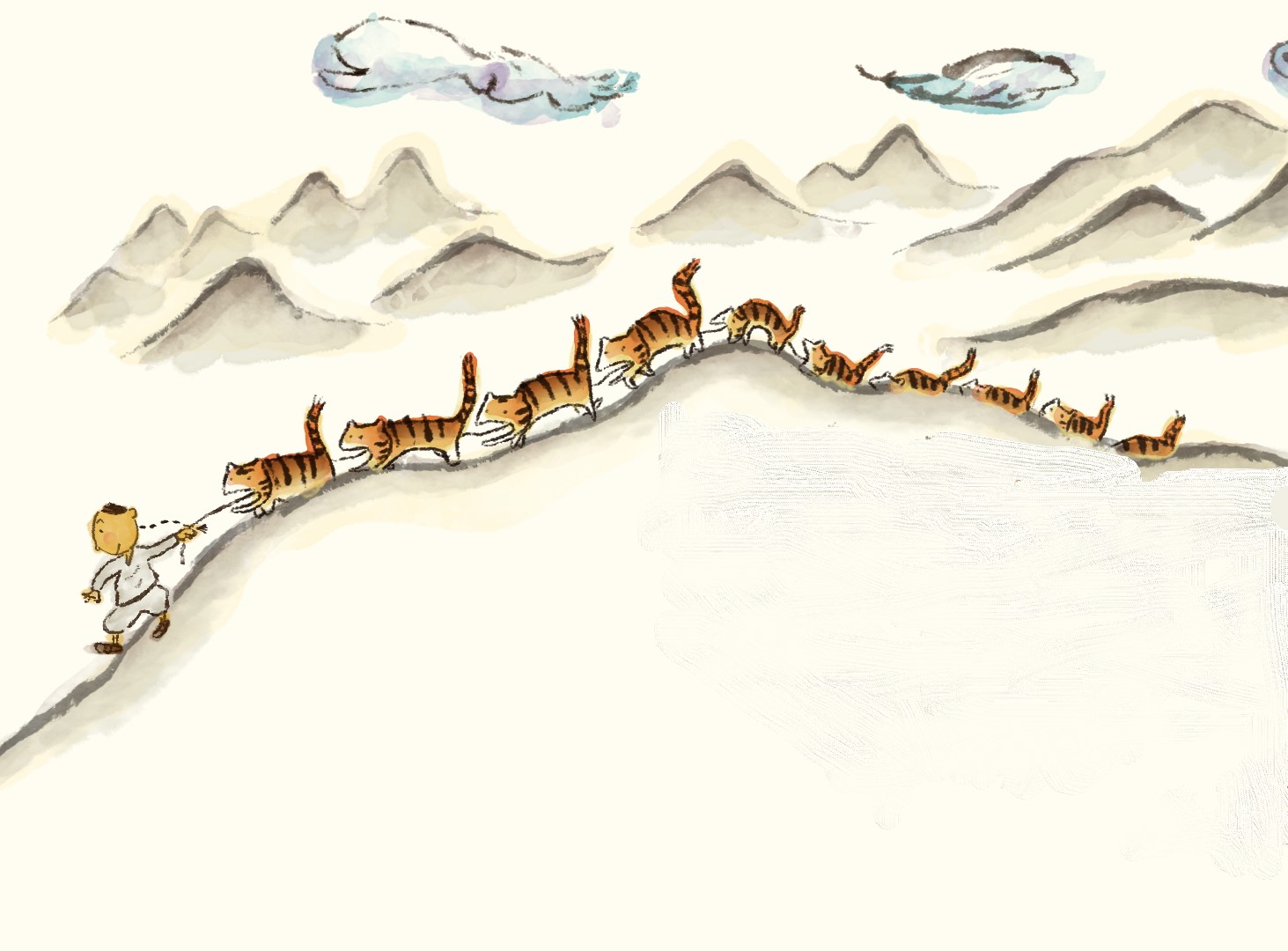 Aimeriez-vous partager votre goûter avec un tigre?
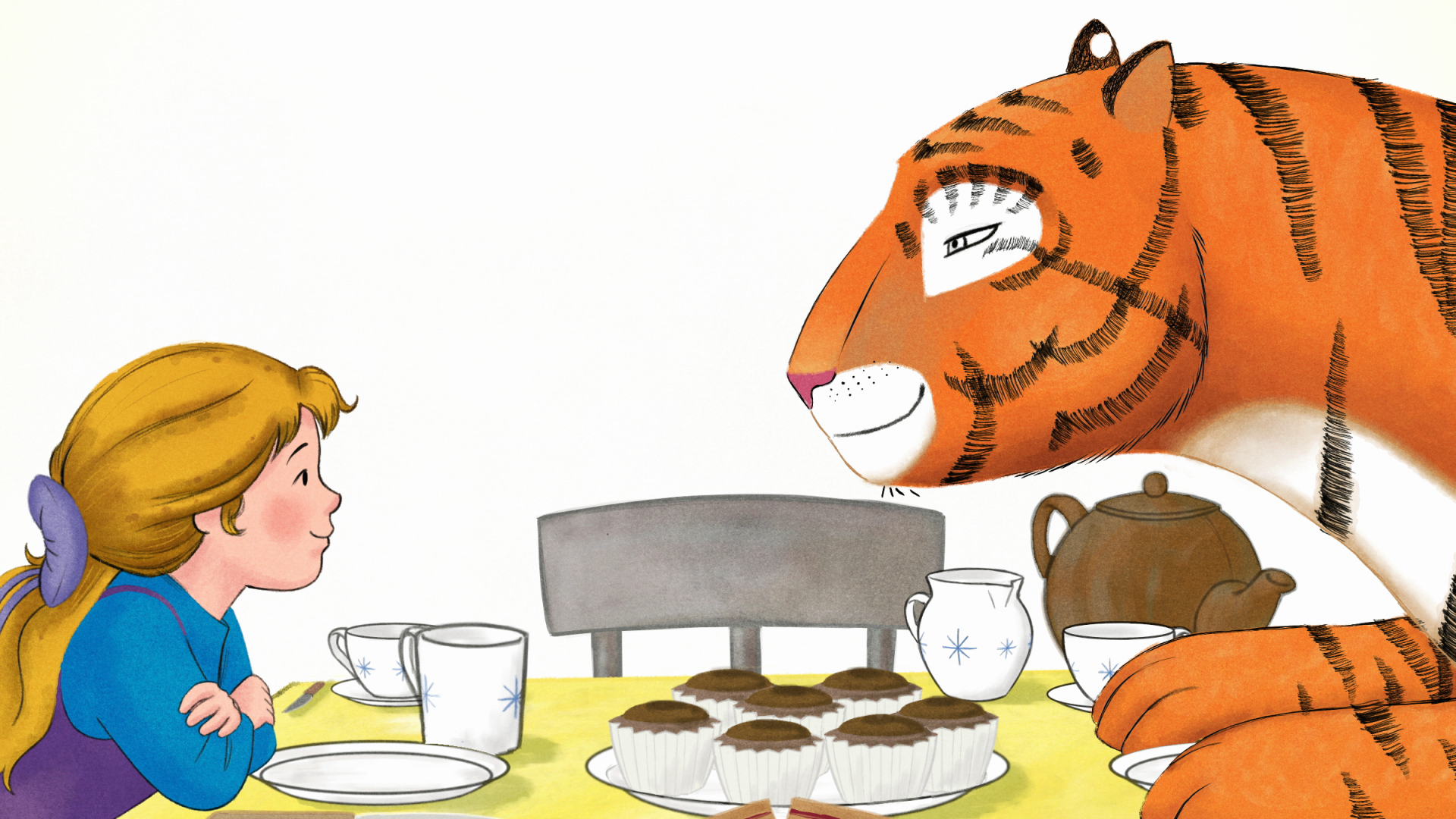 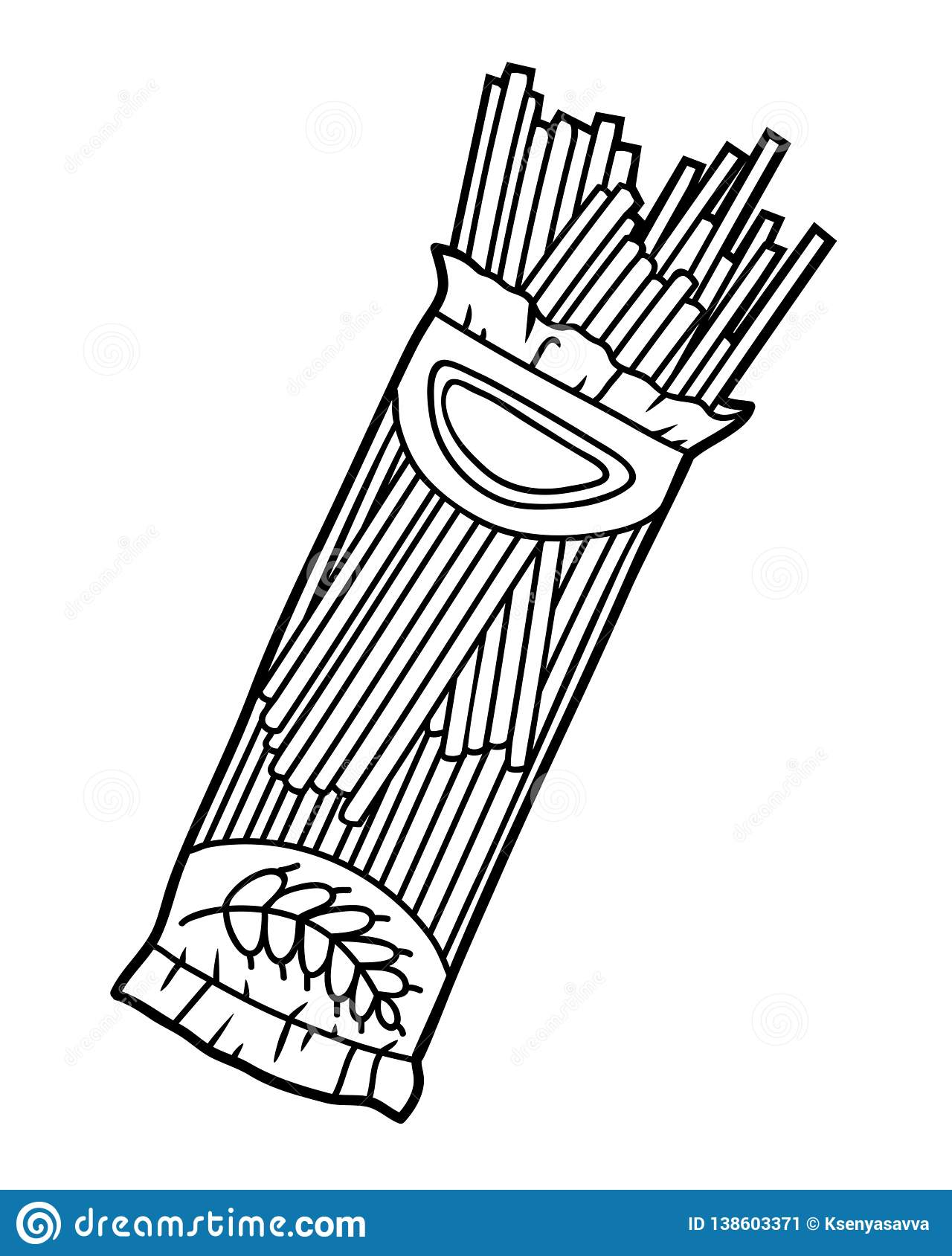 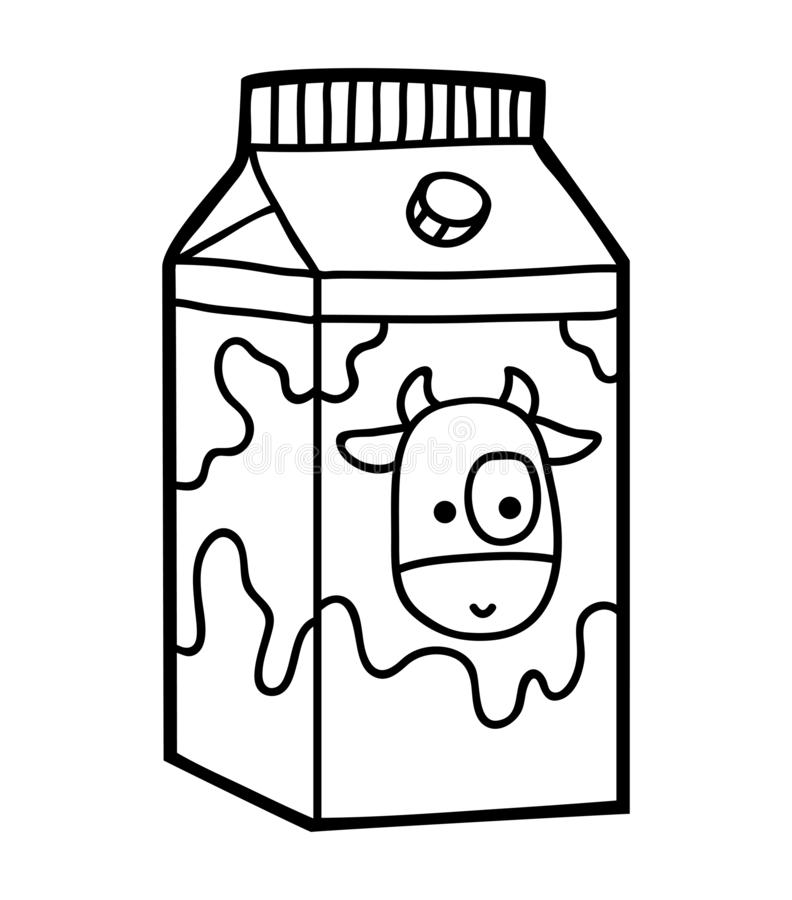 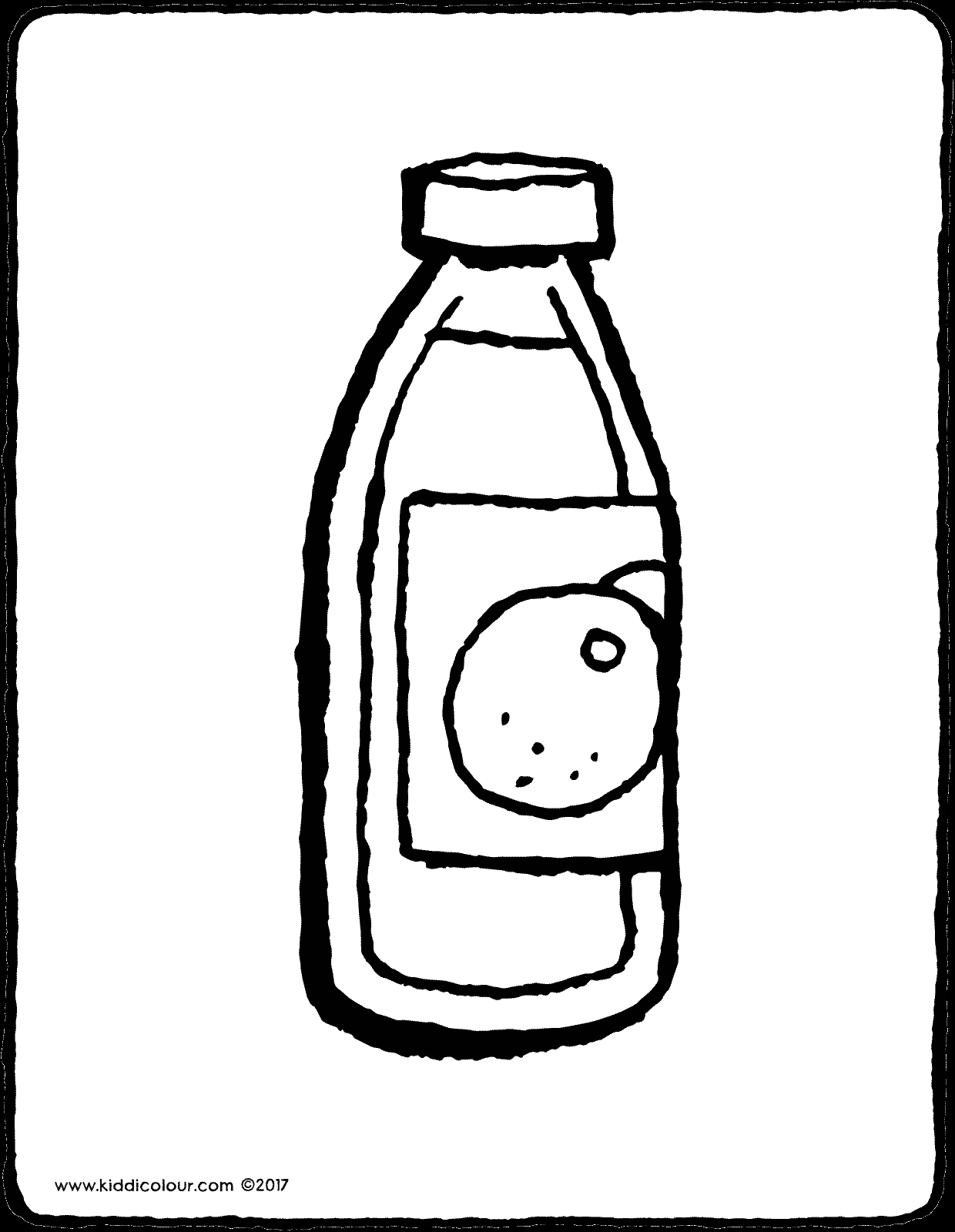 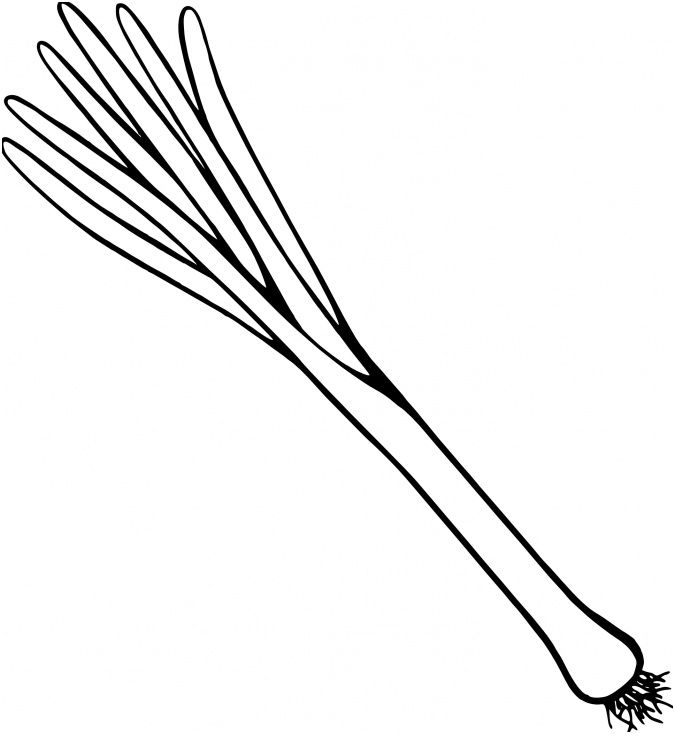 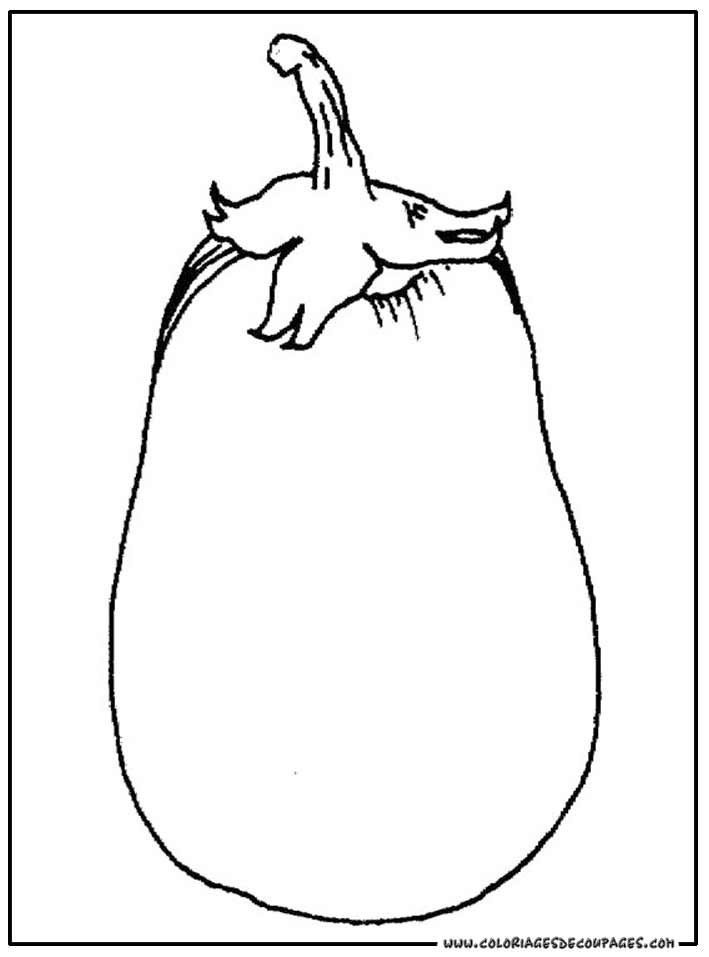 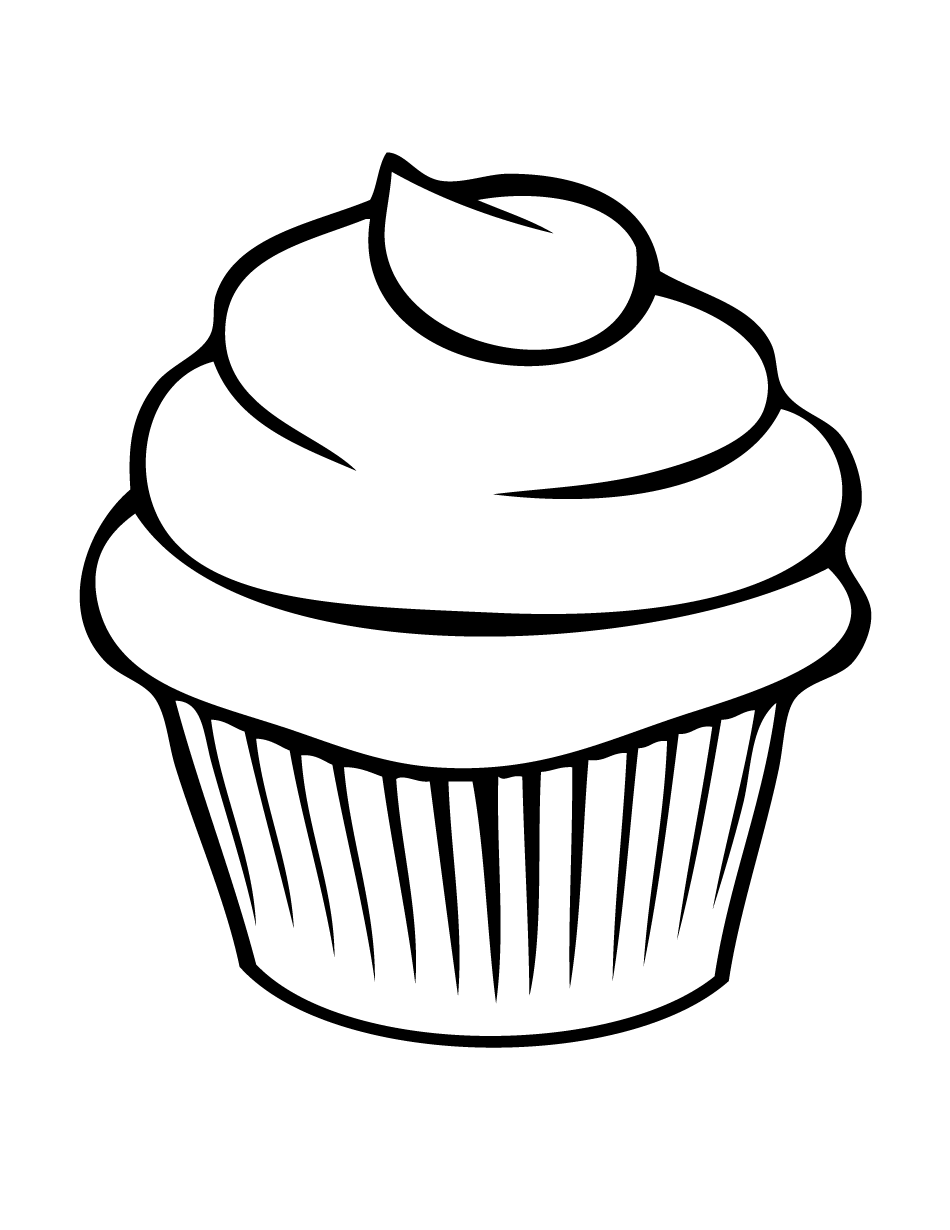 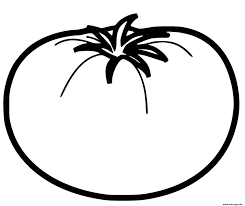 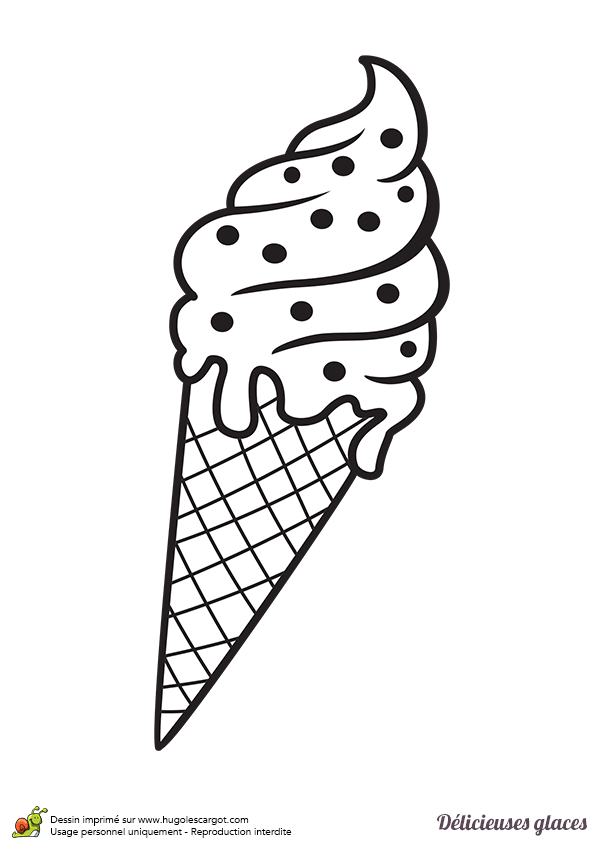 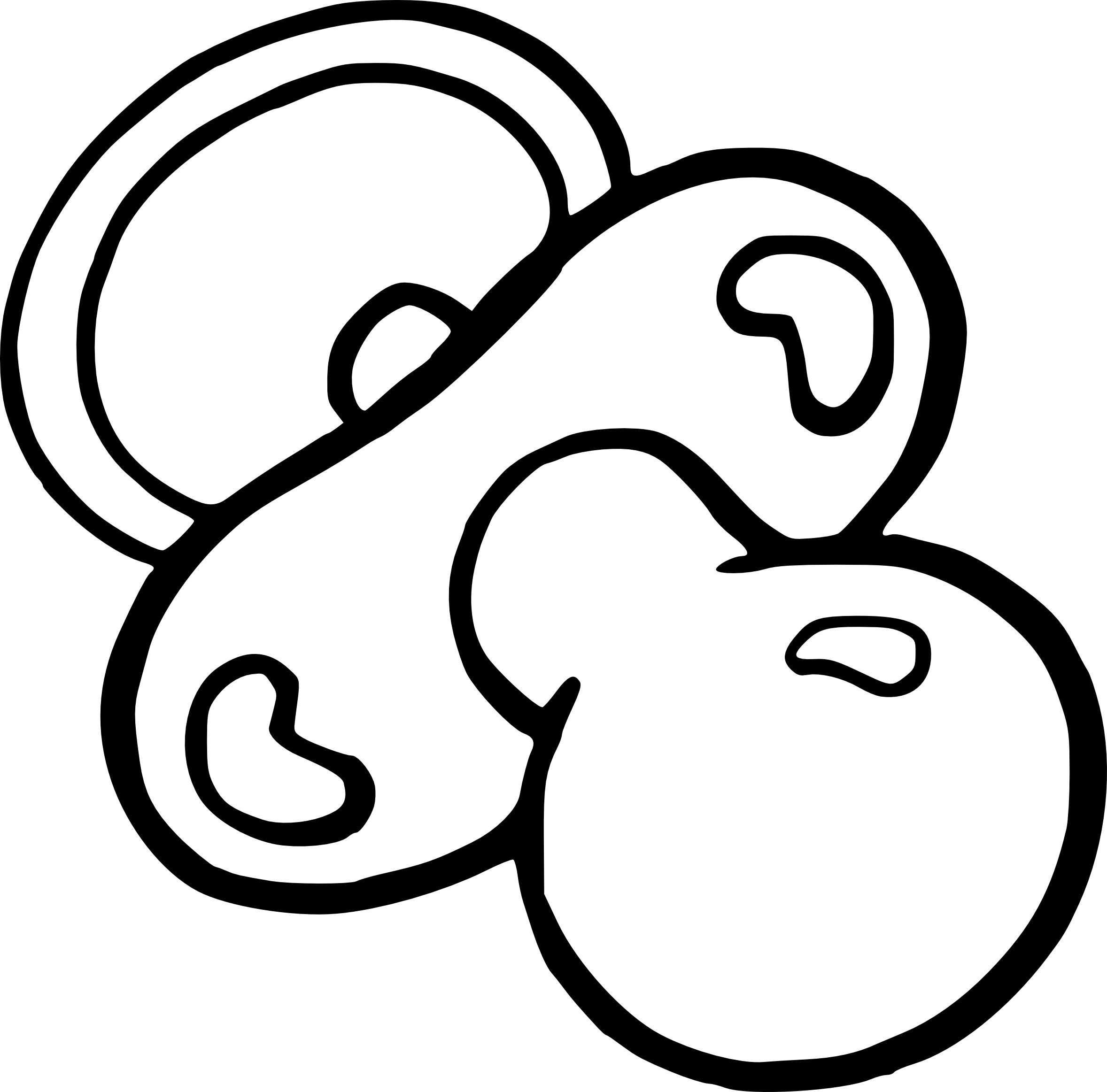 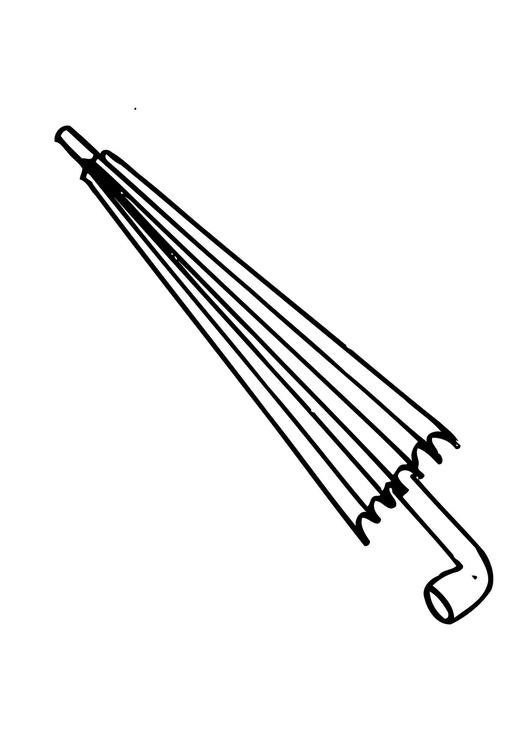 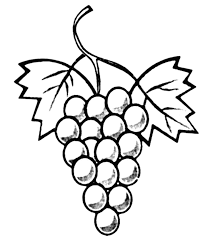 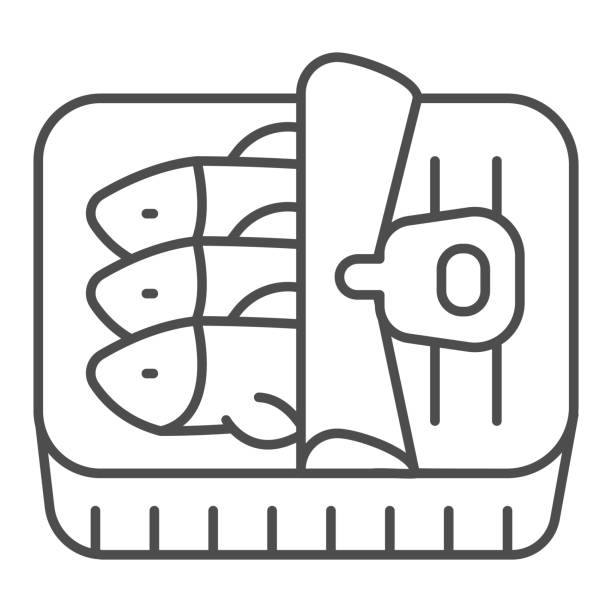 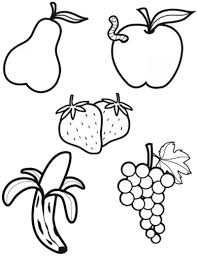 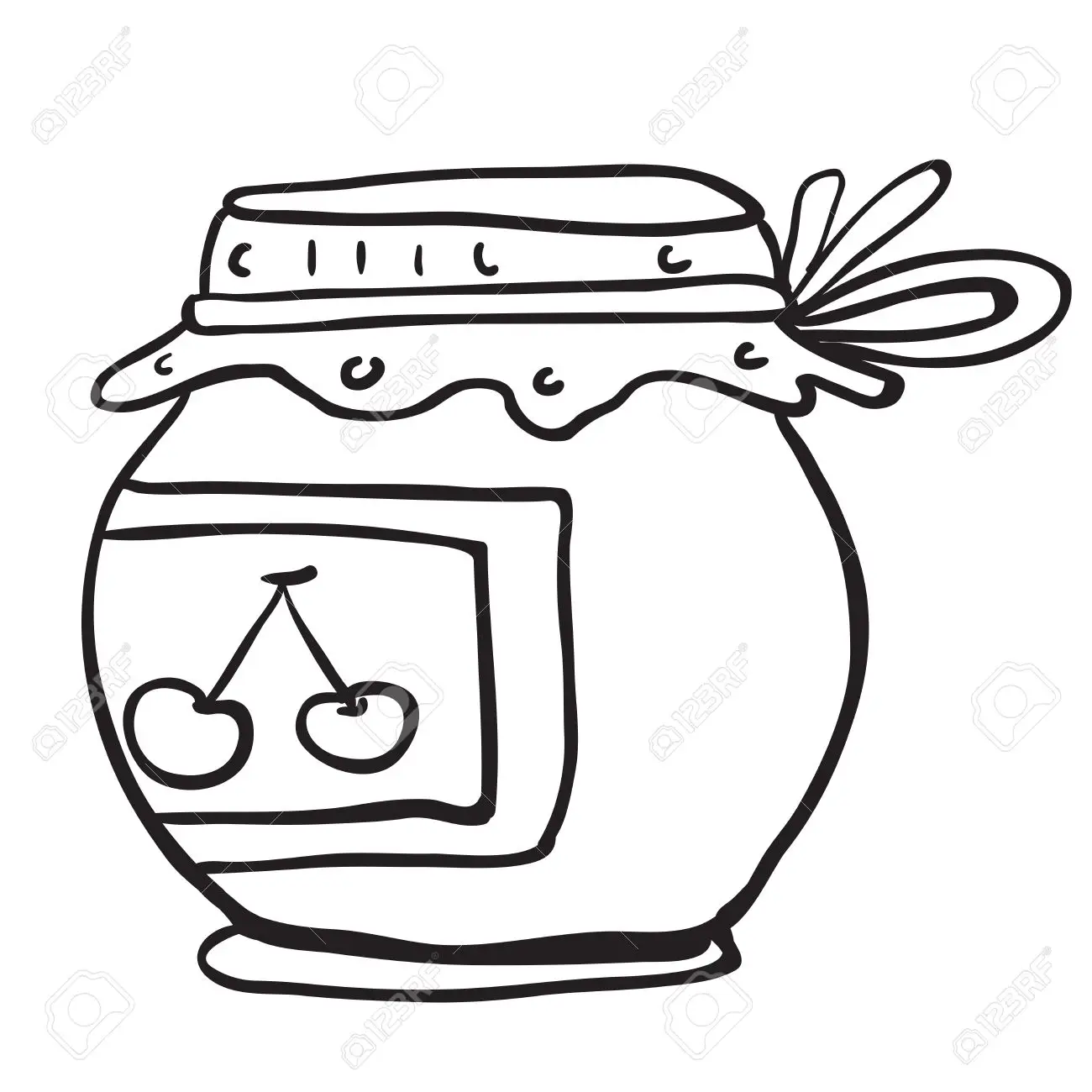 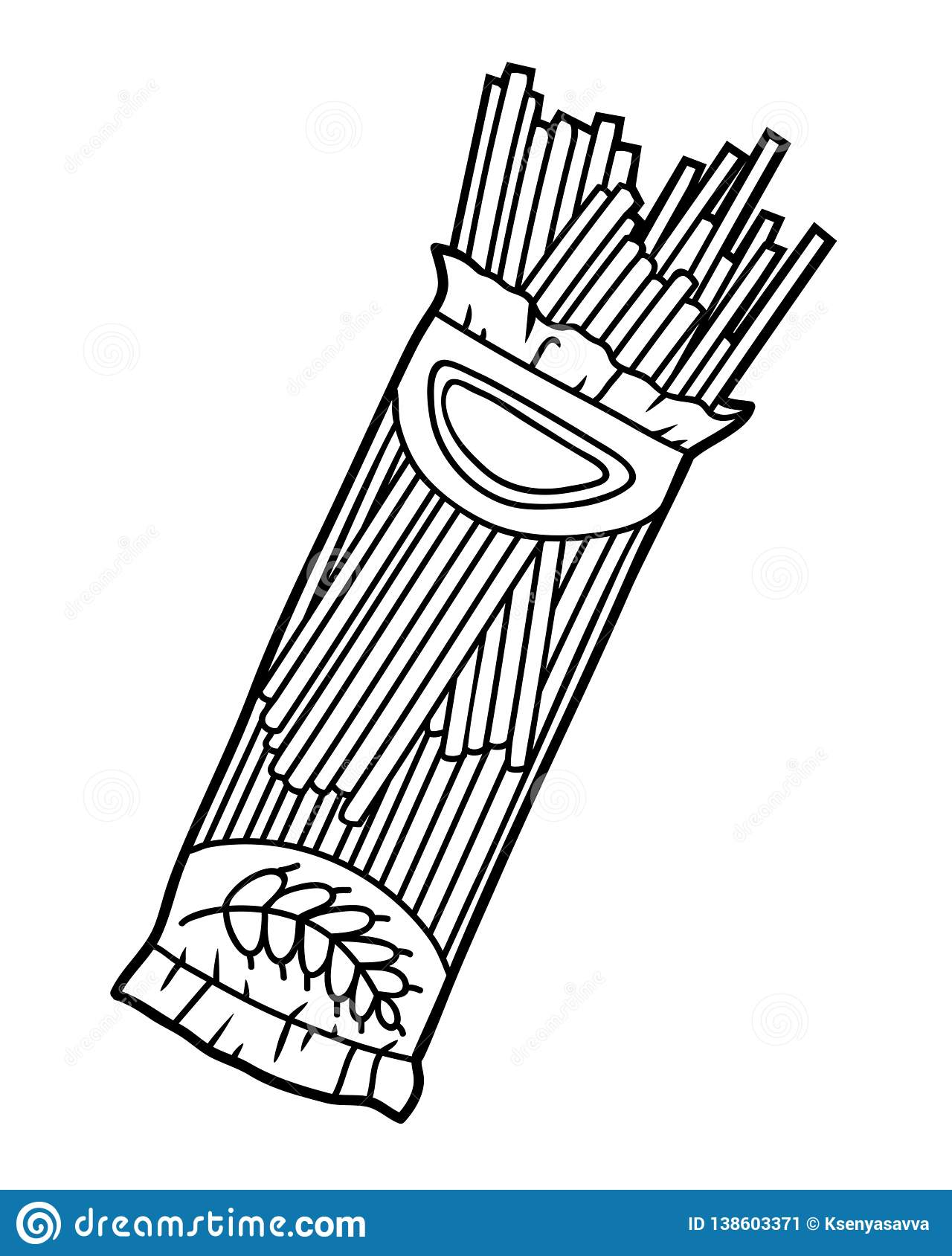 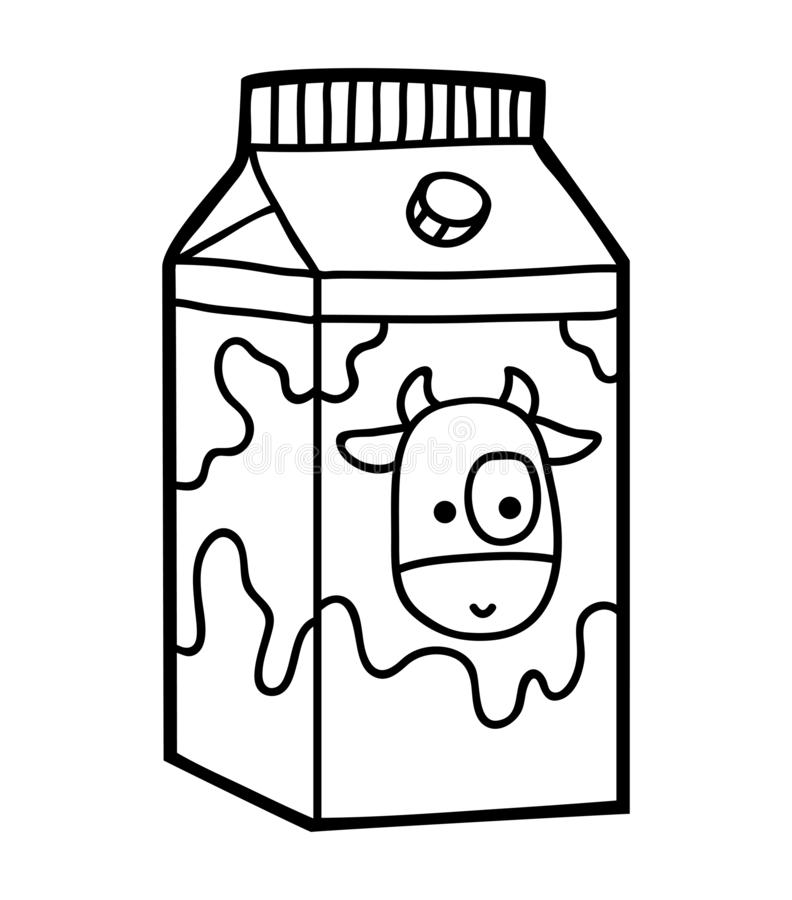 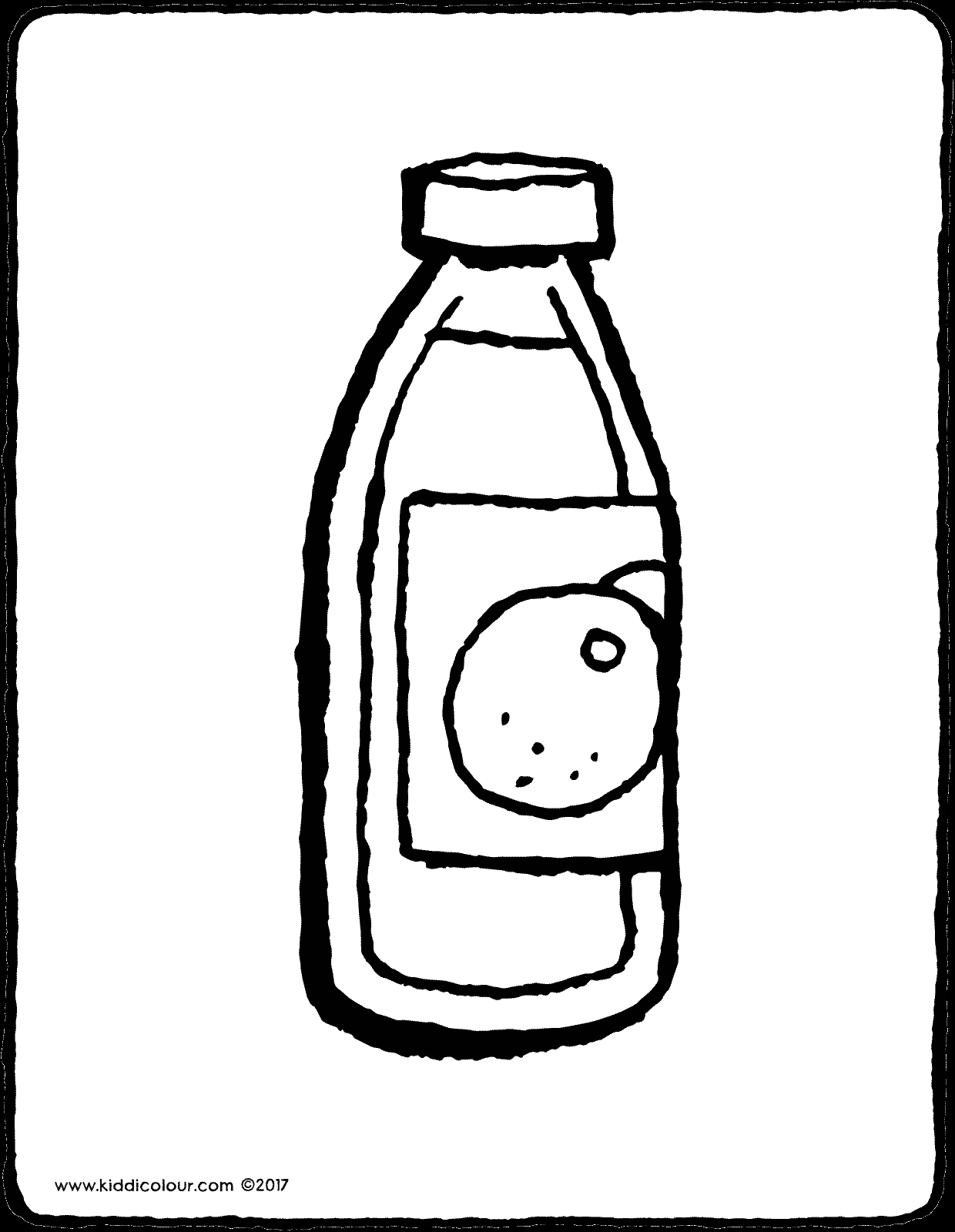 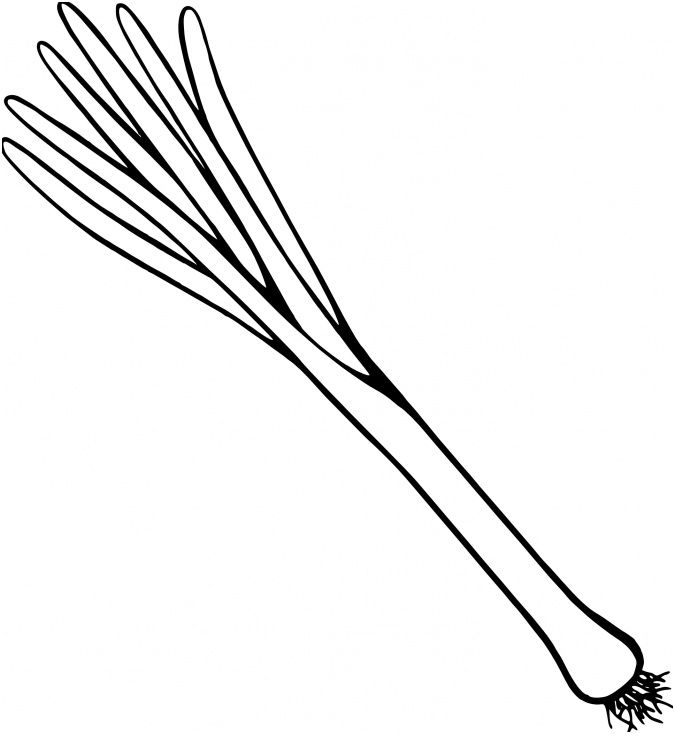 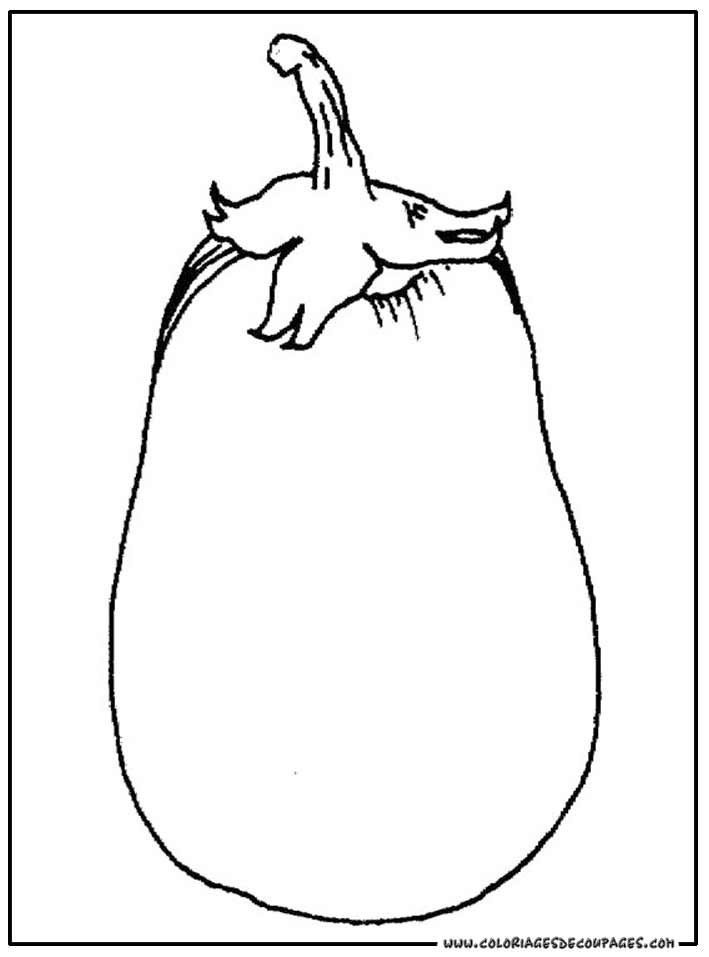 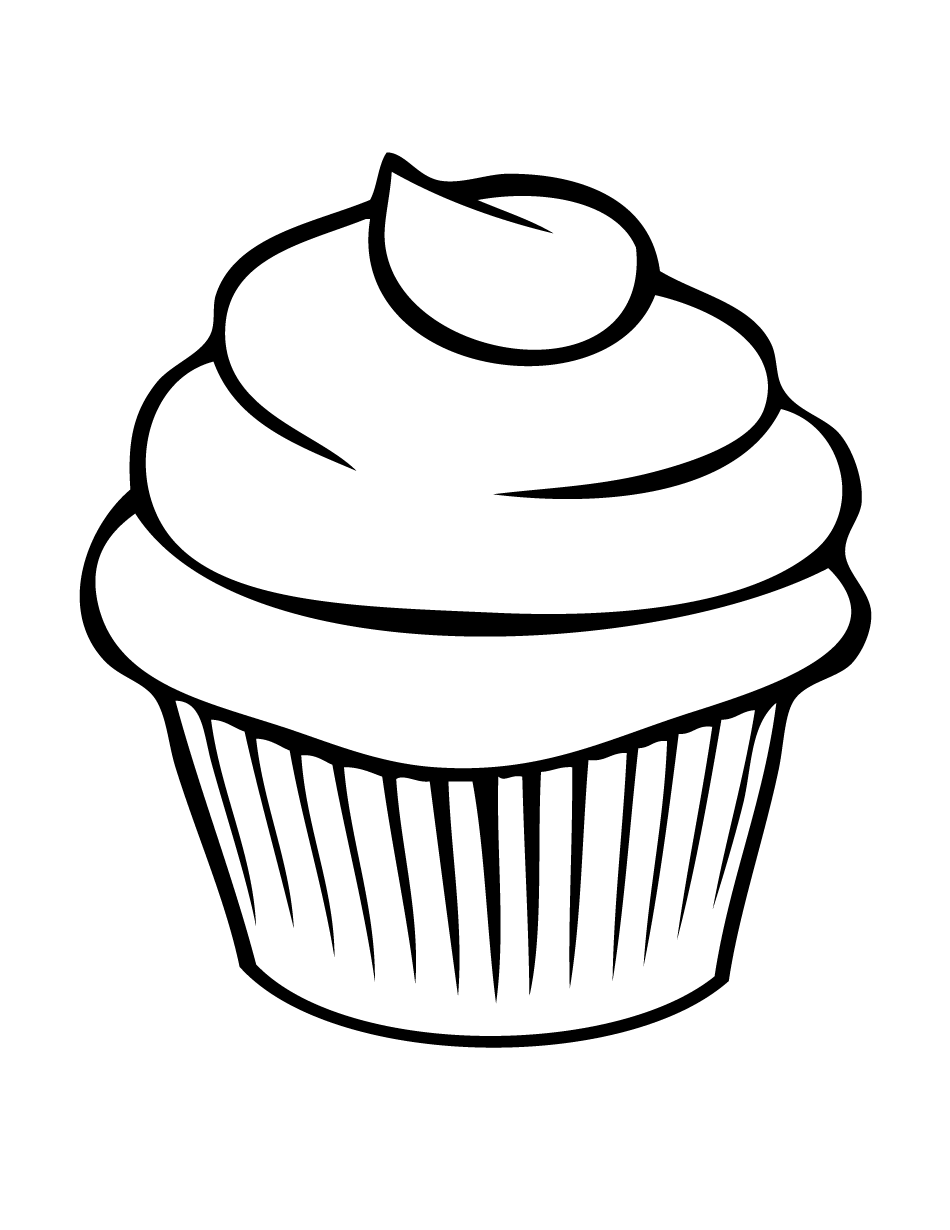 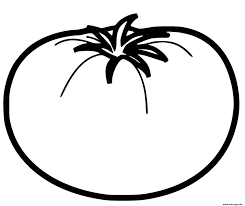 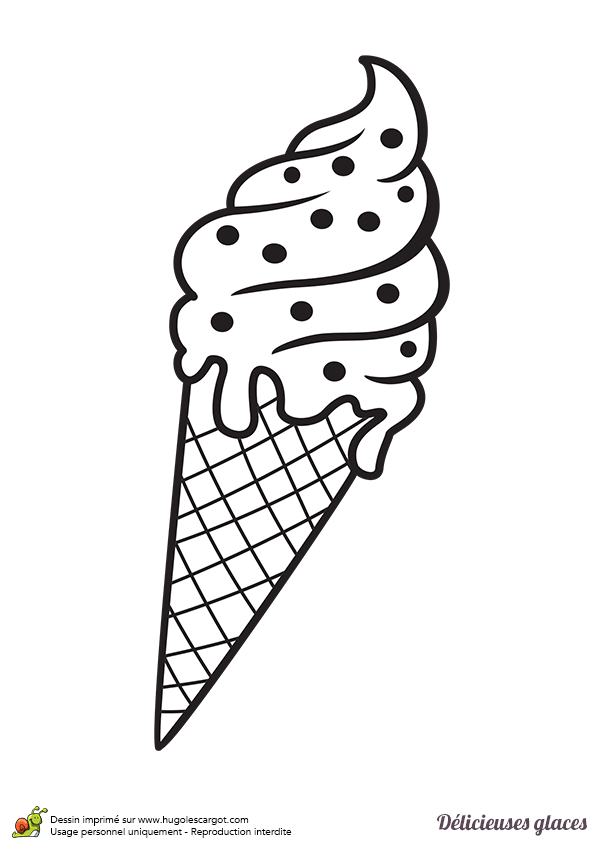 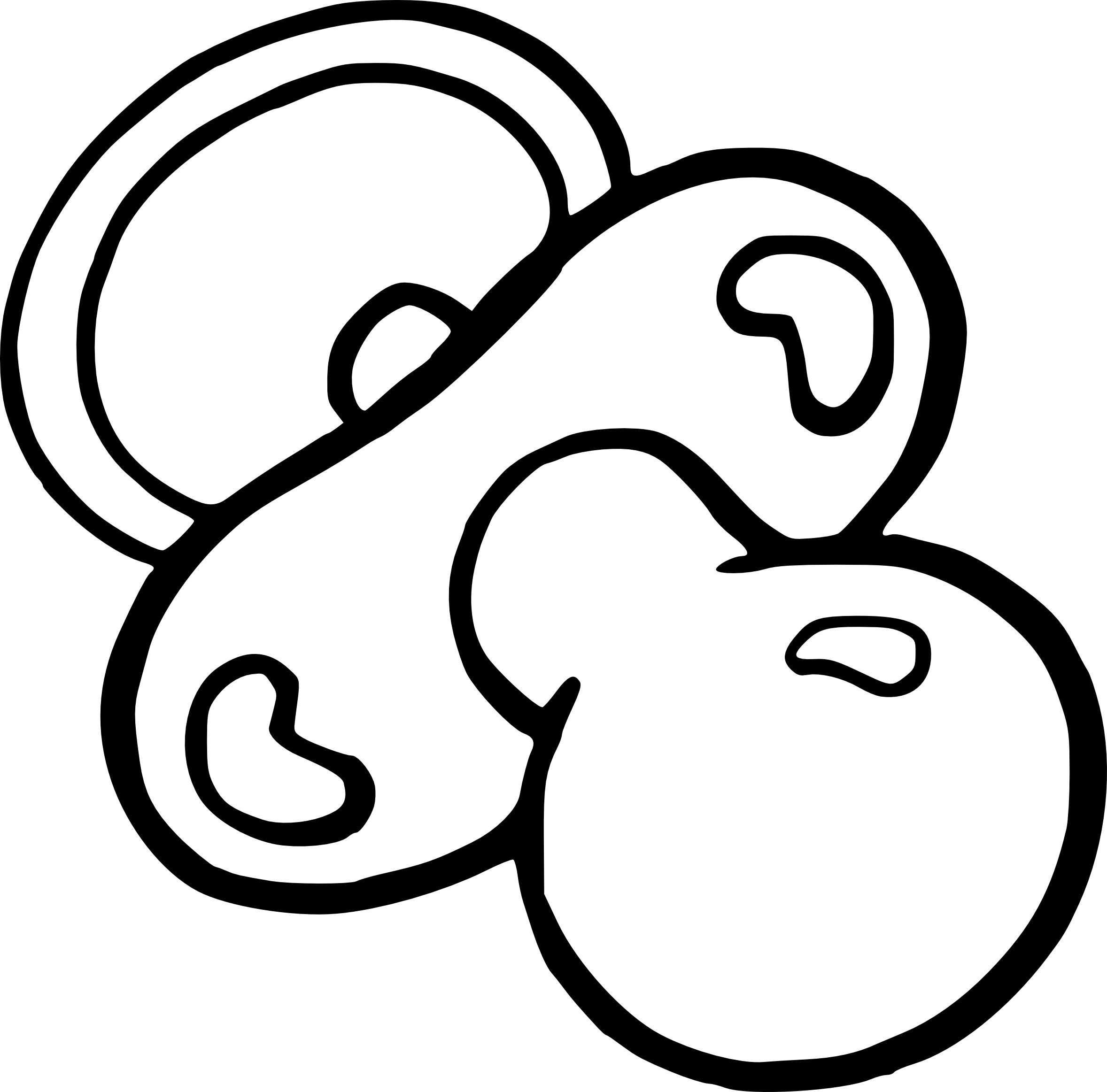 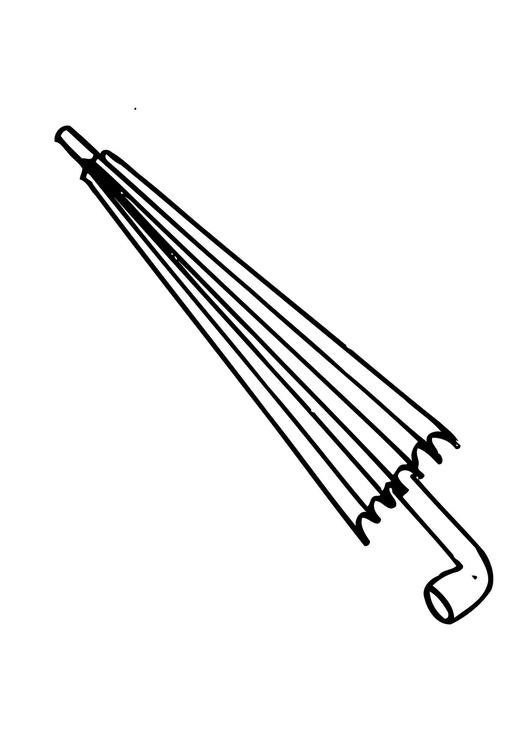 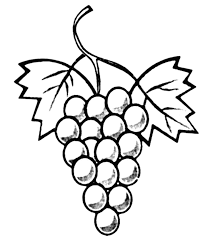 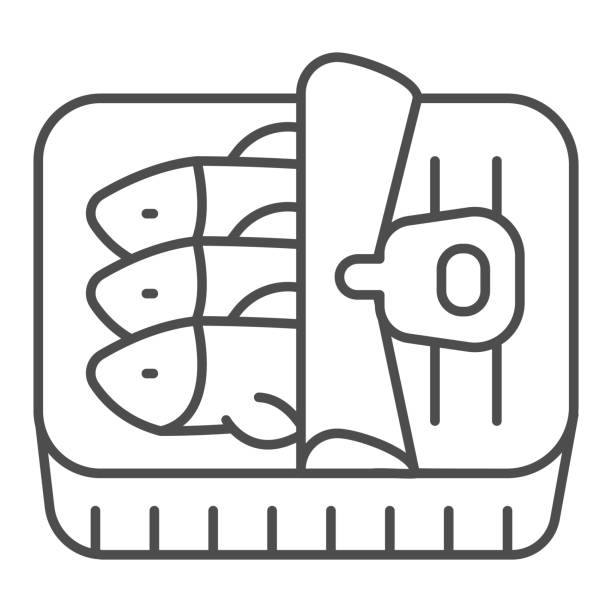 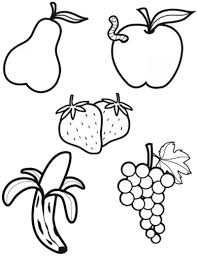 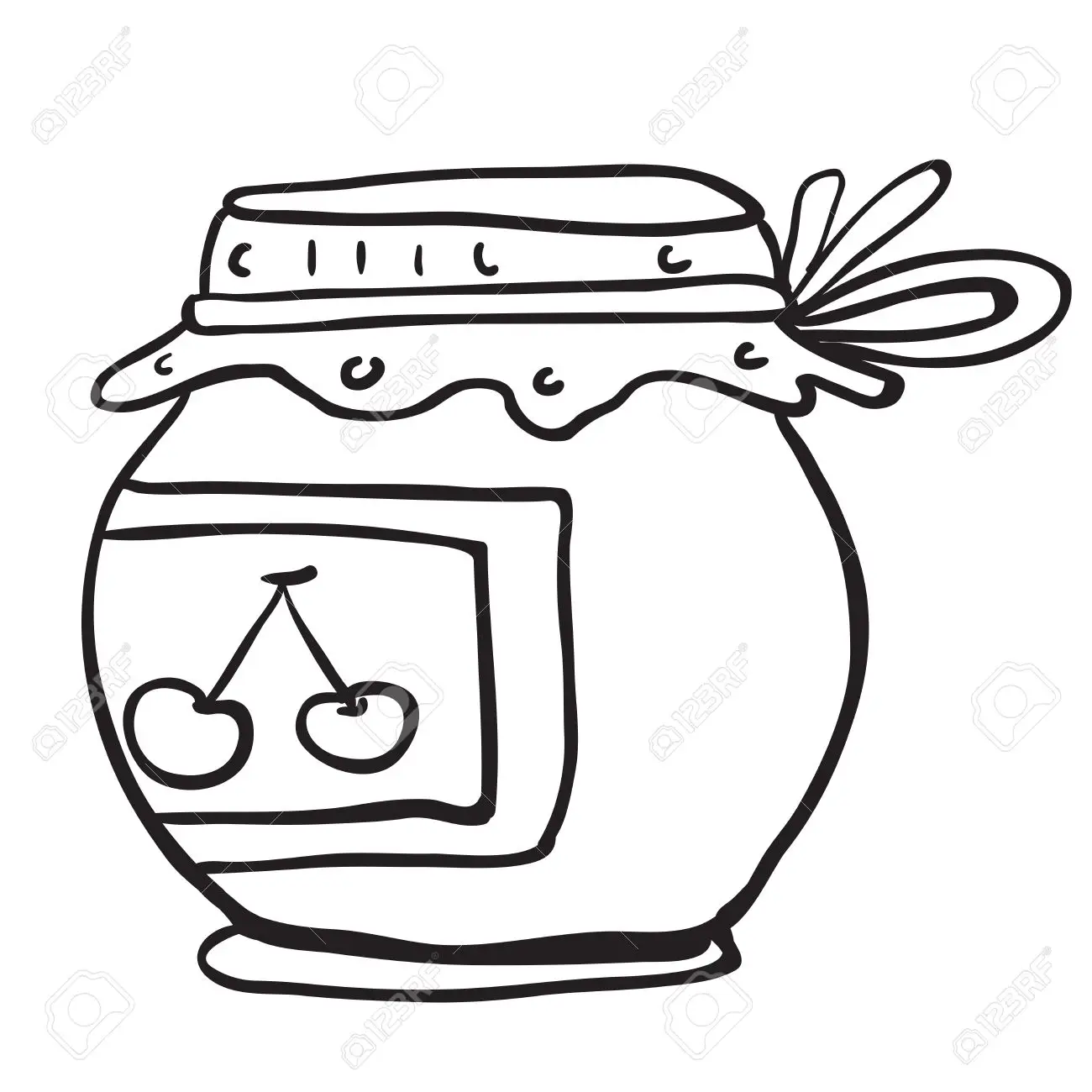 Où est-ce que Sophie veut enmener le tigre?
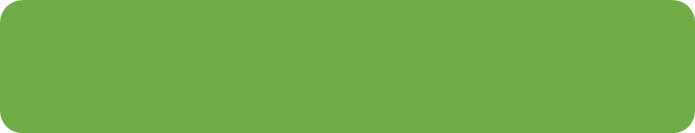 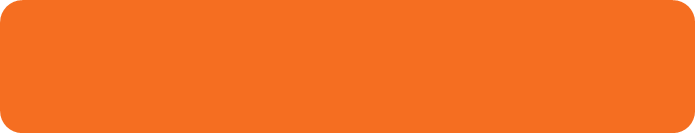 A l’école
Au parc
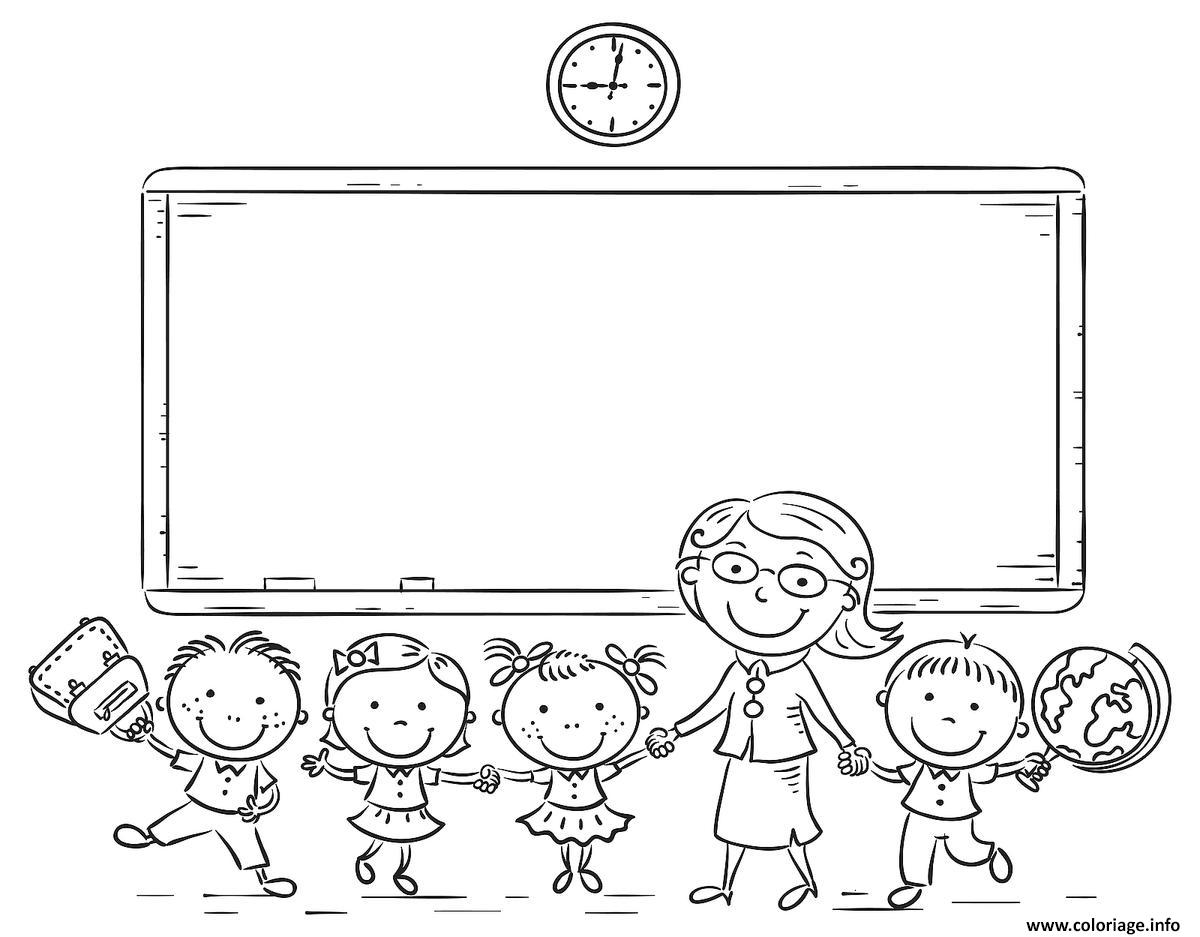 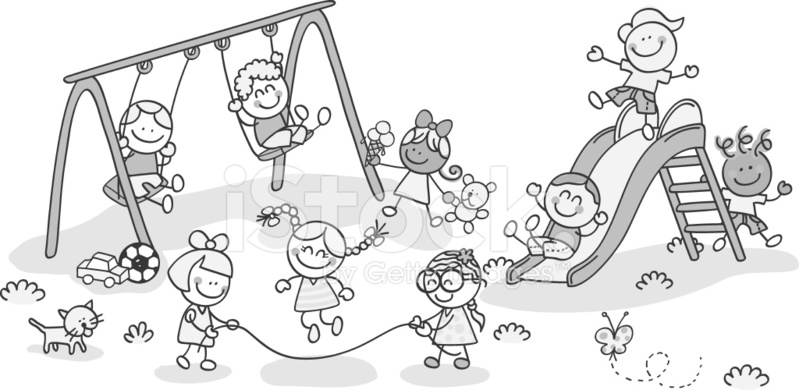 Sophie aimerait enmener le tigre à l’école
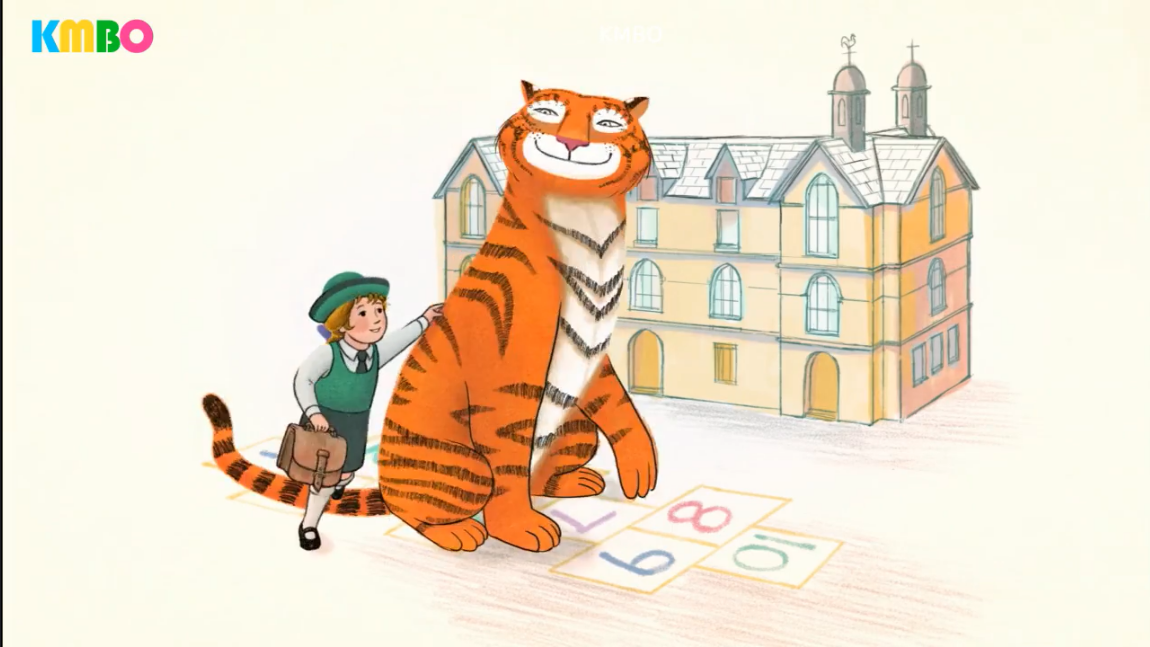 On dit qu’un tigre?
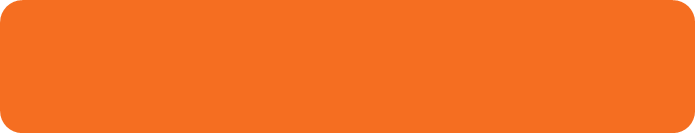 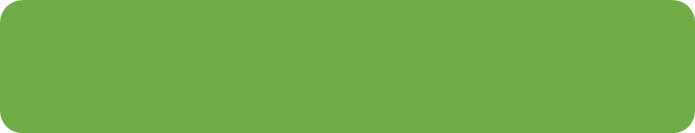 Rugit
Miaule
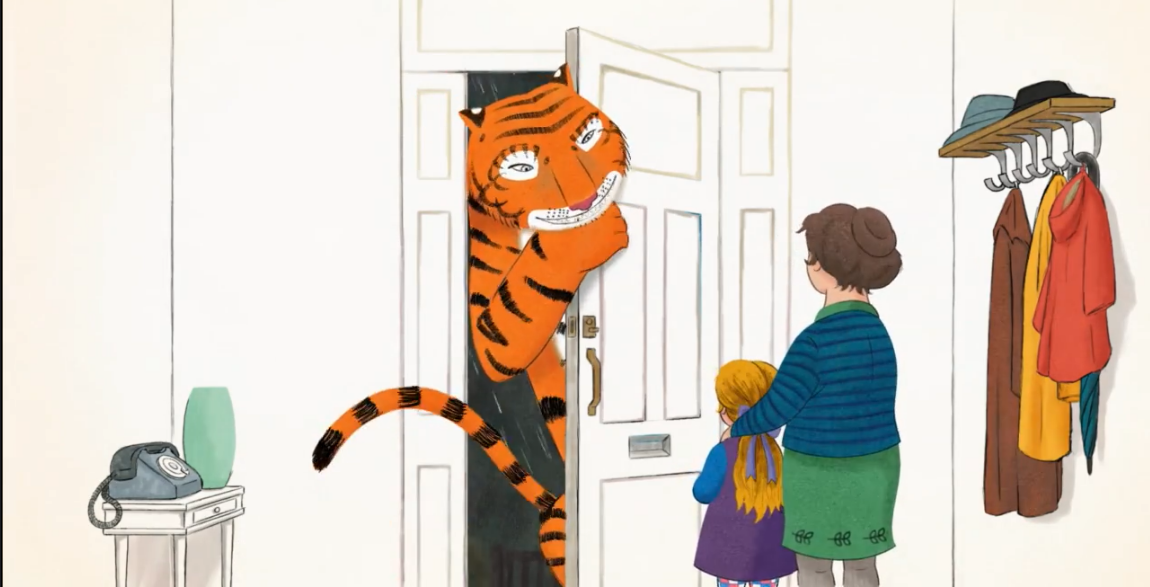 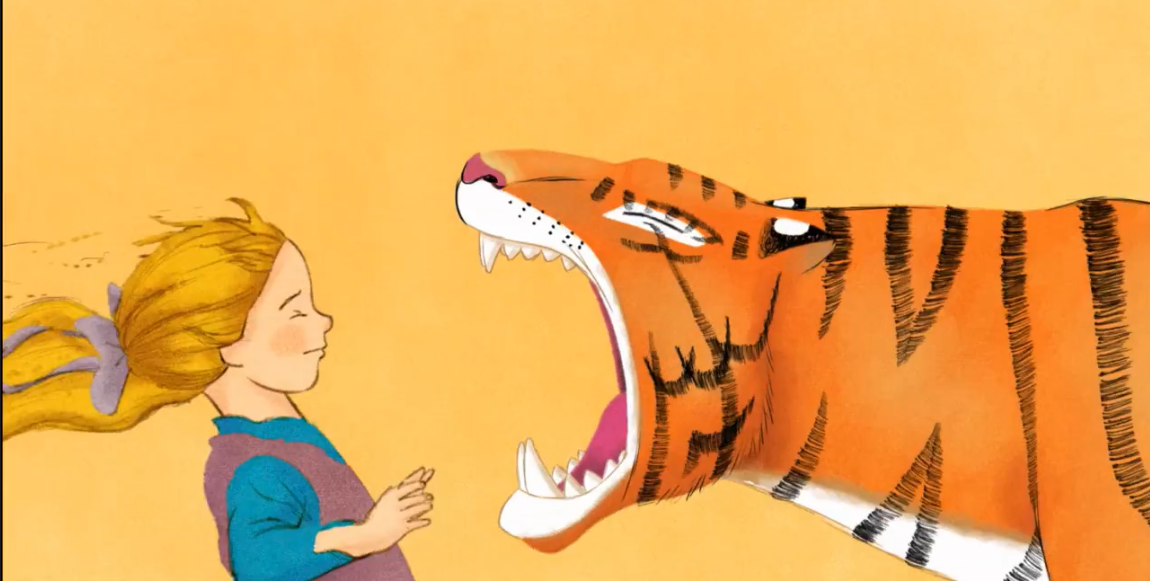 Le tigre rugit, écoutons-le!
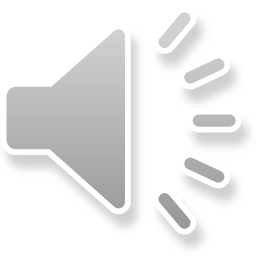 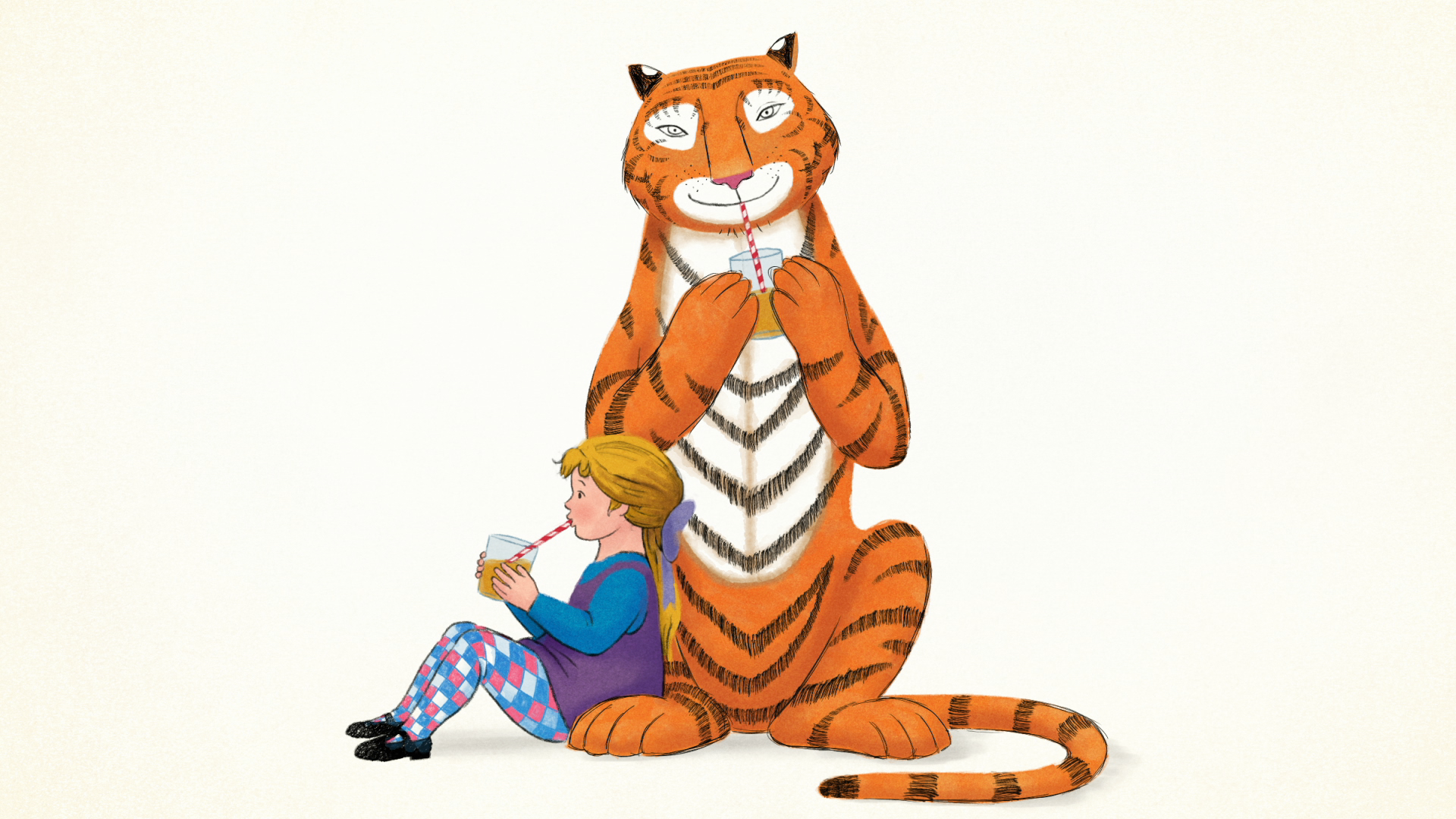 A bientôt au cinema !